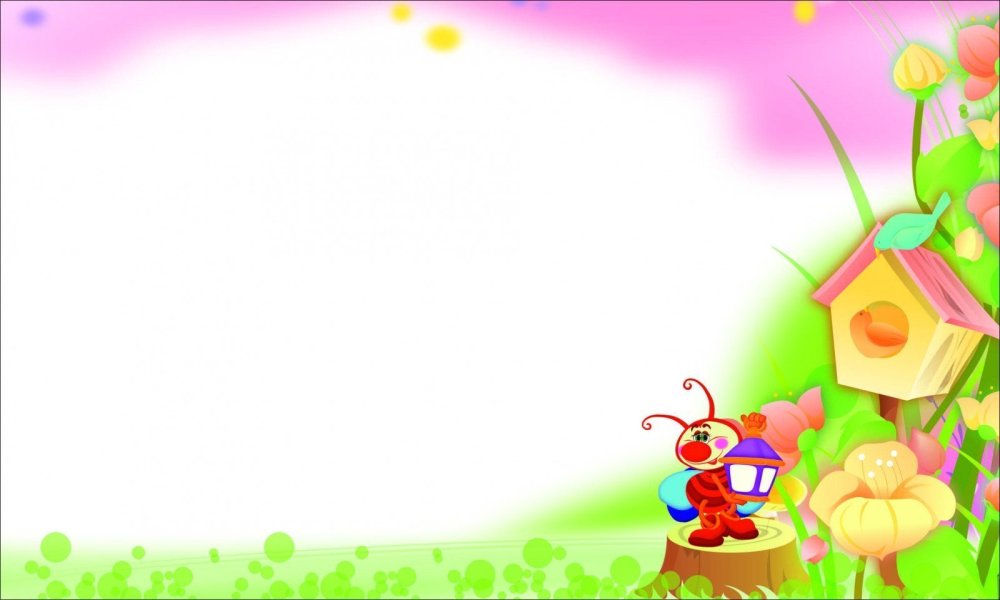 Літературний проект «Розумні казки»
Підготувала:
Людмила ВОЙНАРОВИЧ
вихователь середньої групи № 4
ЗДО №8 «Калинонька»
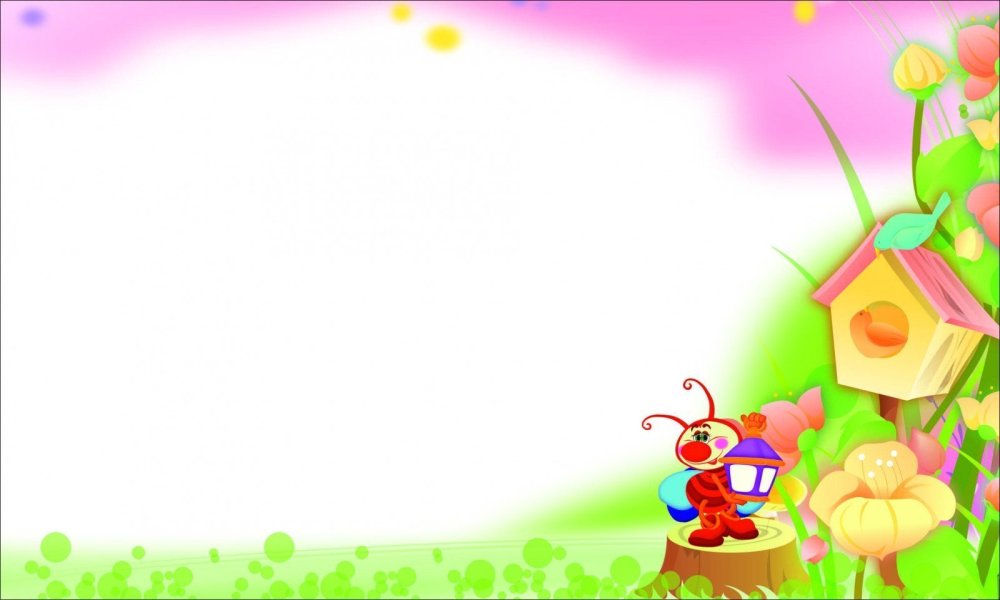 «Казка – велика духовна культура народу, яку ми збираємо по крихтах, і через казку розкривається перед нами тисячолітня історія народу»
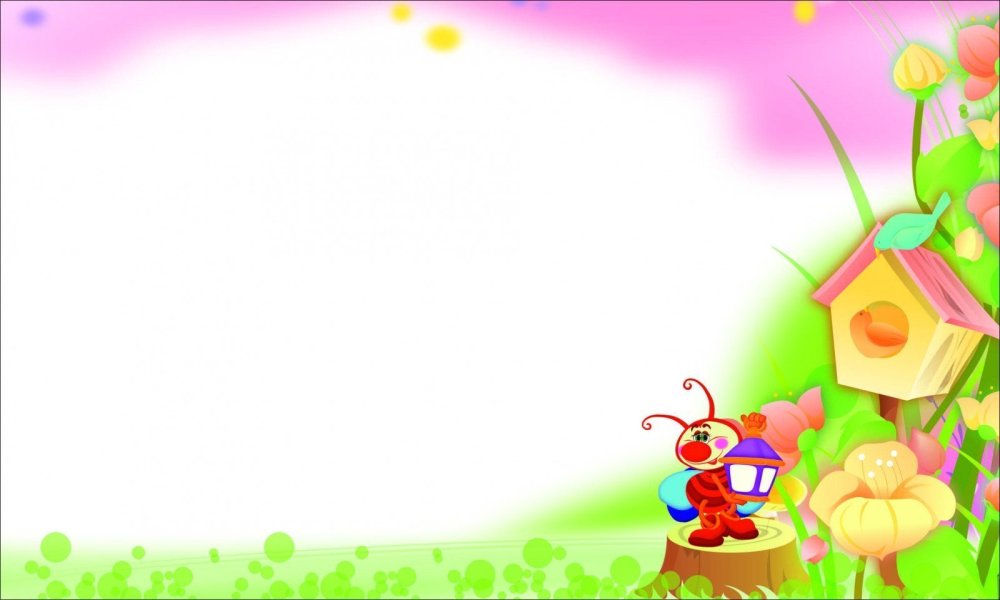 Ідея літературного проекту: кожна казка навчає нас мудрості: у вчинках, стосунках, думках, пізнанні природи. І тому казка допомагає нам учитися жити
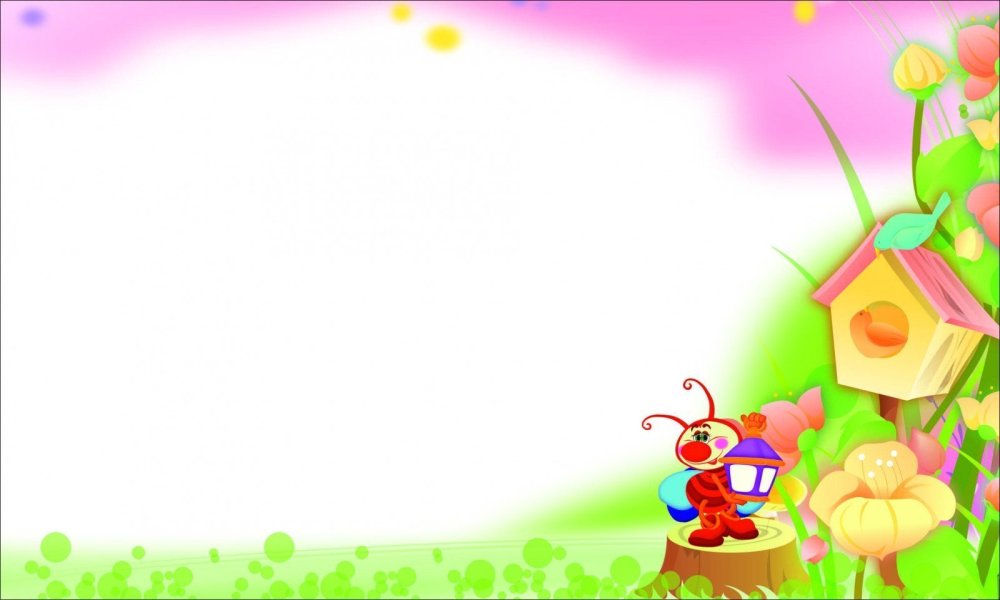 Понеділок «Розумна казка»
Ідея дня
Не будь жадібним; учися домовлятися і знаходити спільну мову з іншими; пам’ятай, що злагода – завжди ліпше, ніж суперечка.

Мета
Розвивати зв’язне мовлення, навички партнерської взаємодії. 
Виховувати інтерес до казок. 
Спонукати до аналізування відомих казок як таких, що допомагають людині стати розумнішою. Сприяти налагодженню між особистісною взаємодією.
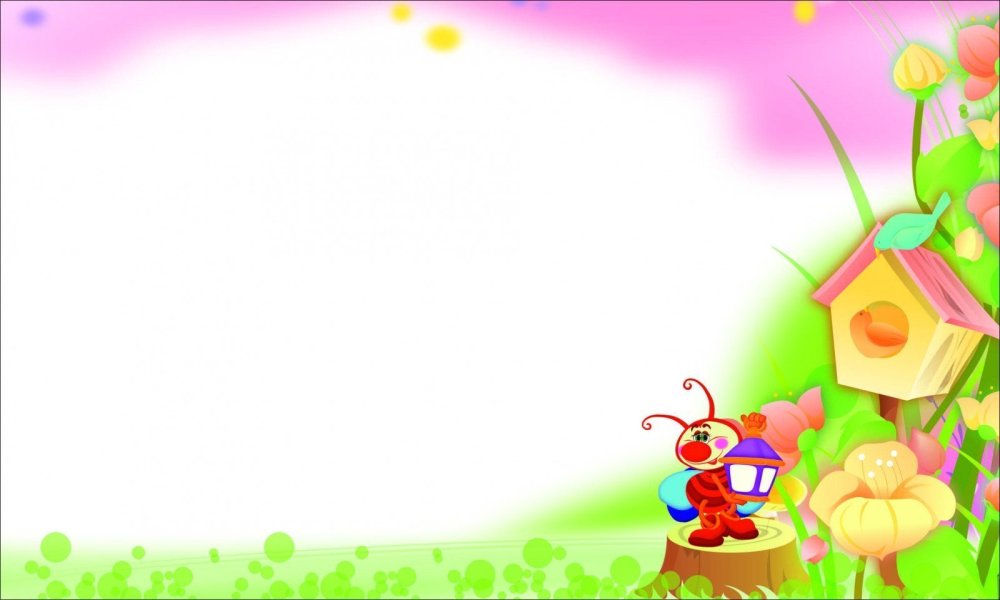 Читання та обговорення «розумної» казки: «Про двох жадібних ведмежат»
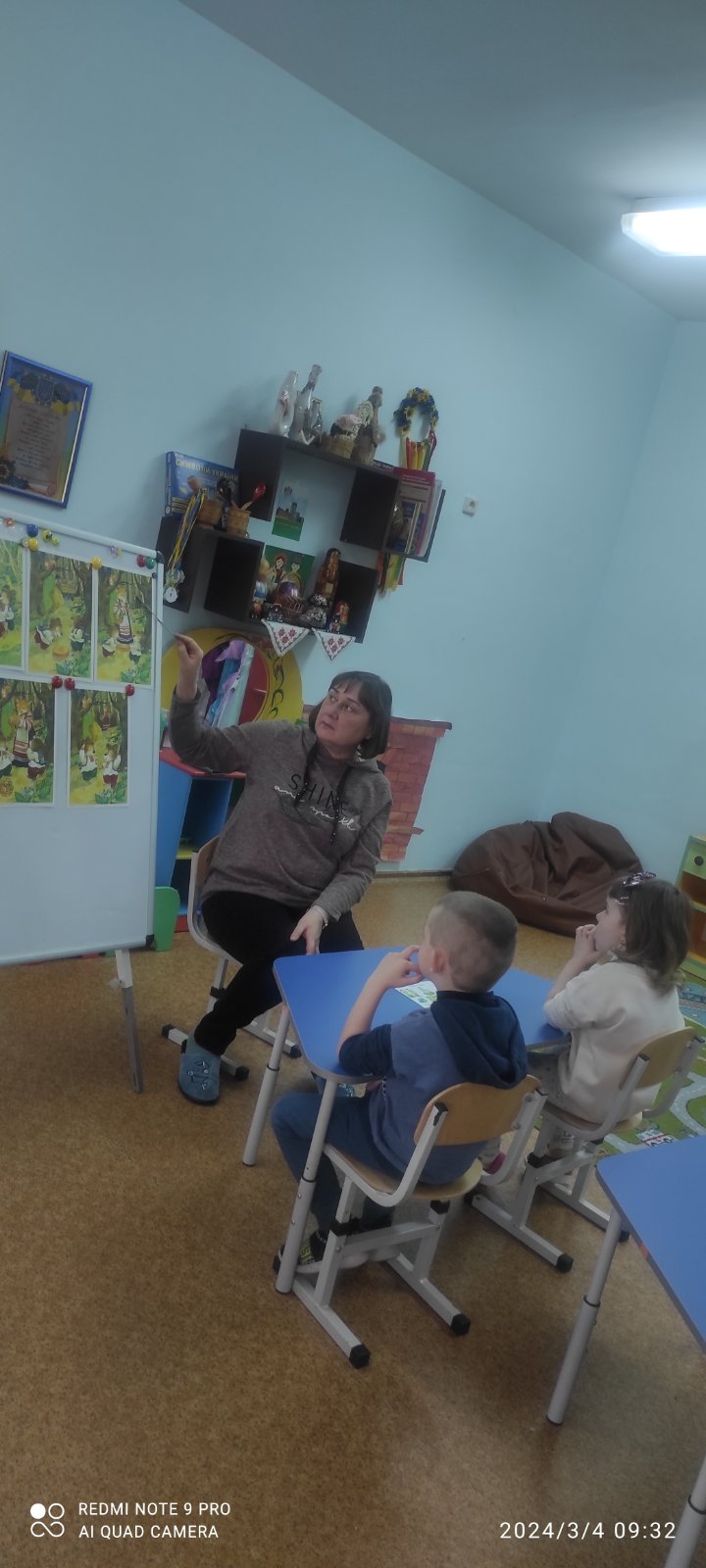 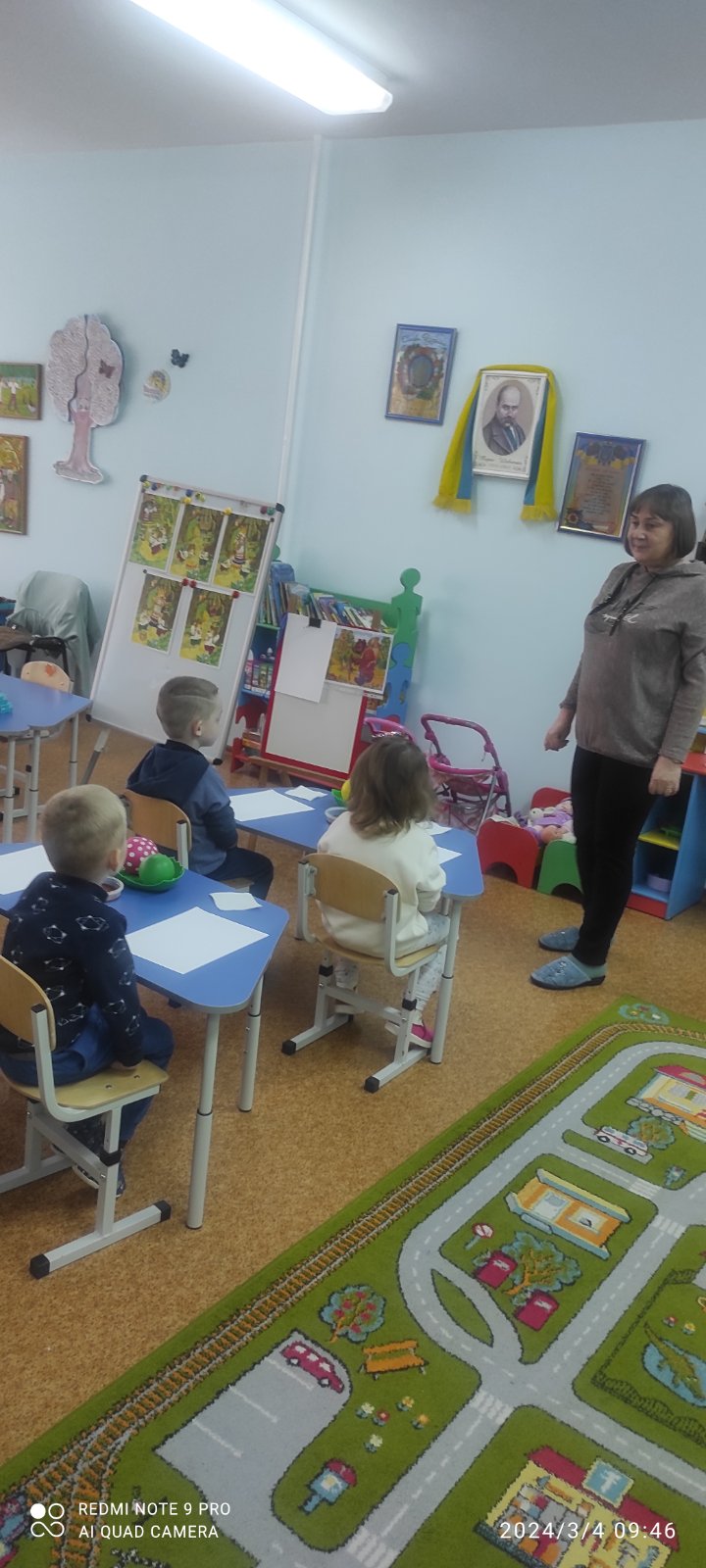 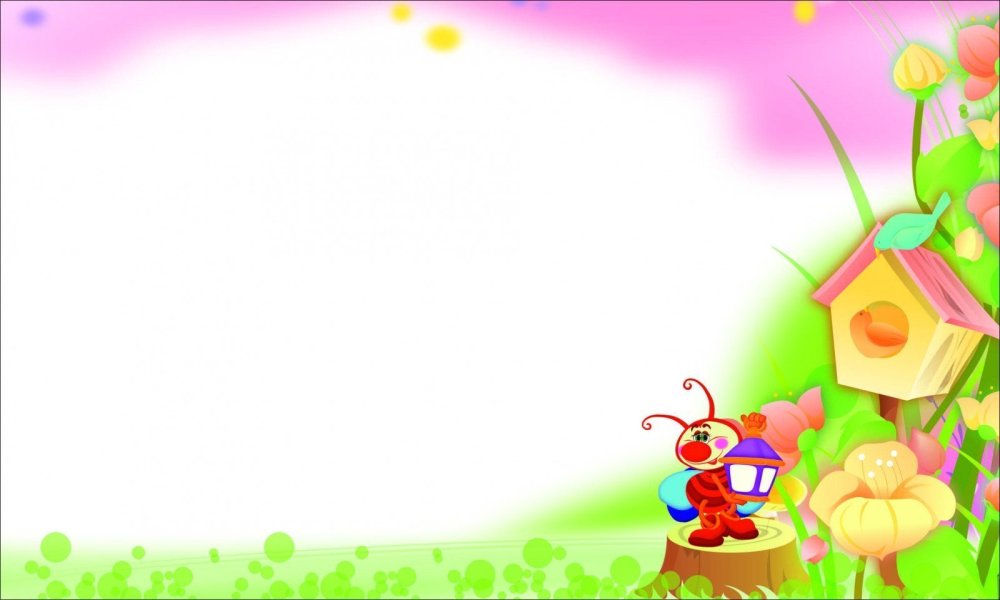 Малювання «Веселе ведмежа»(малювання повітряними кульками)
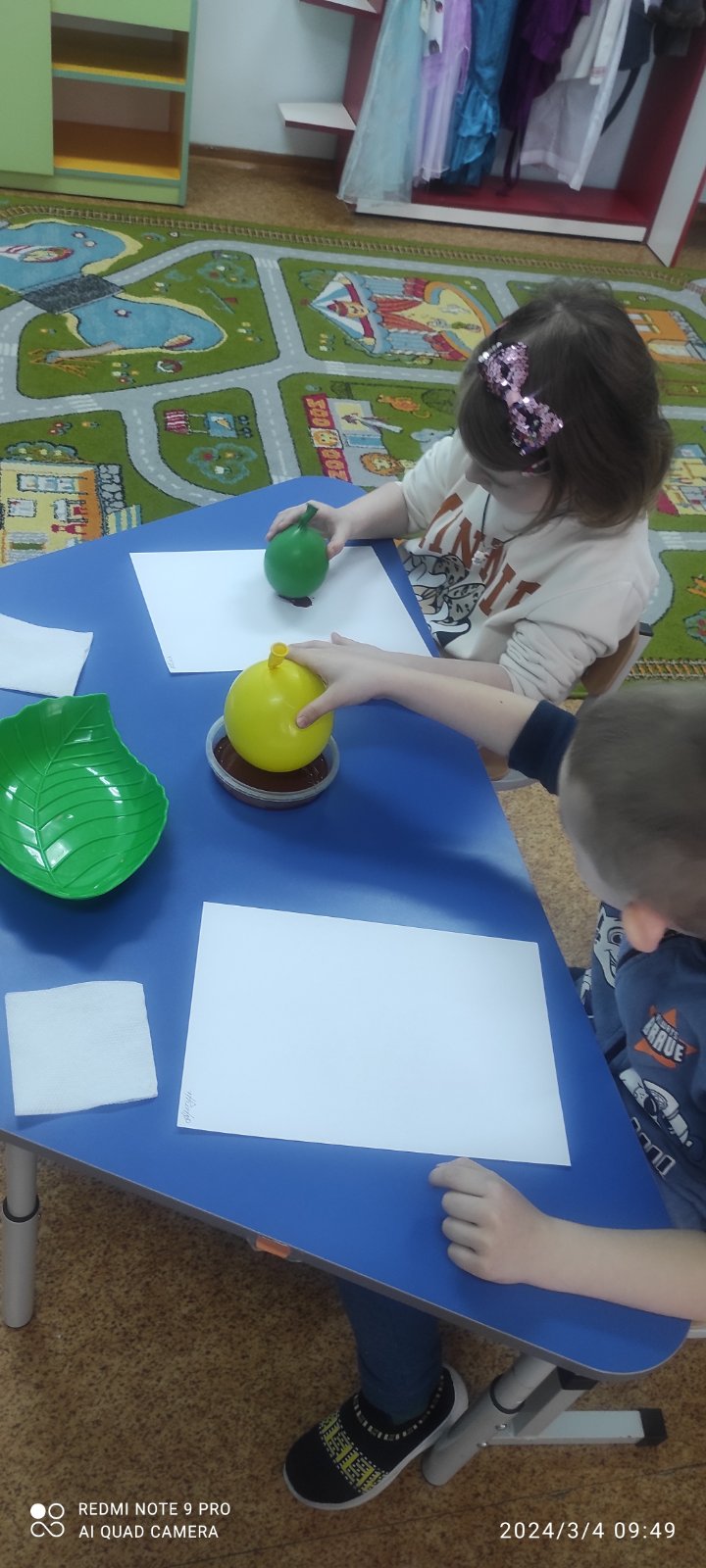 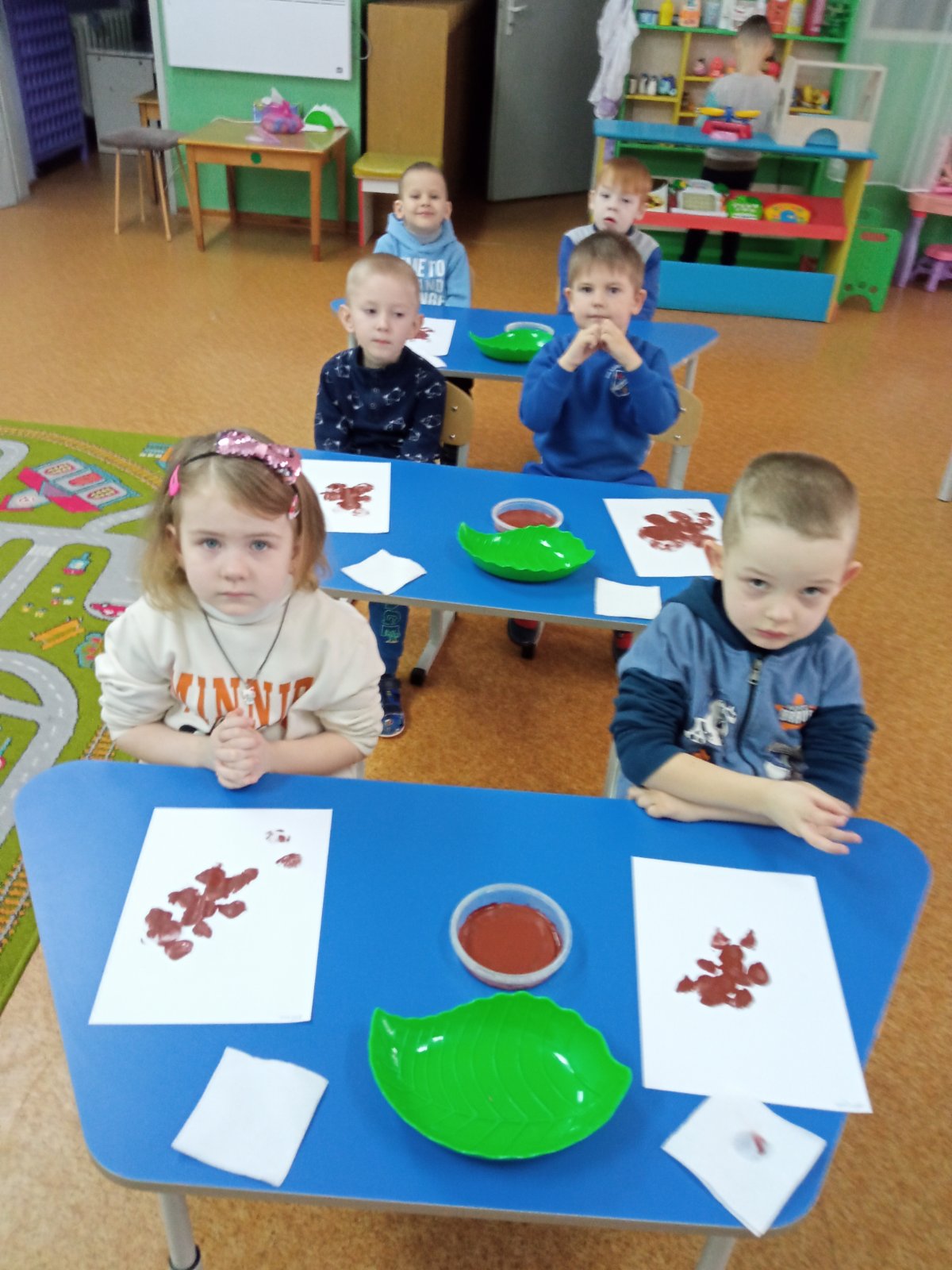 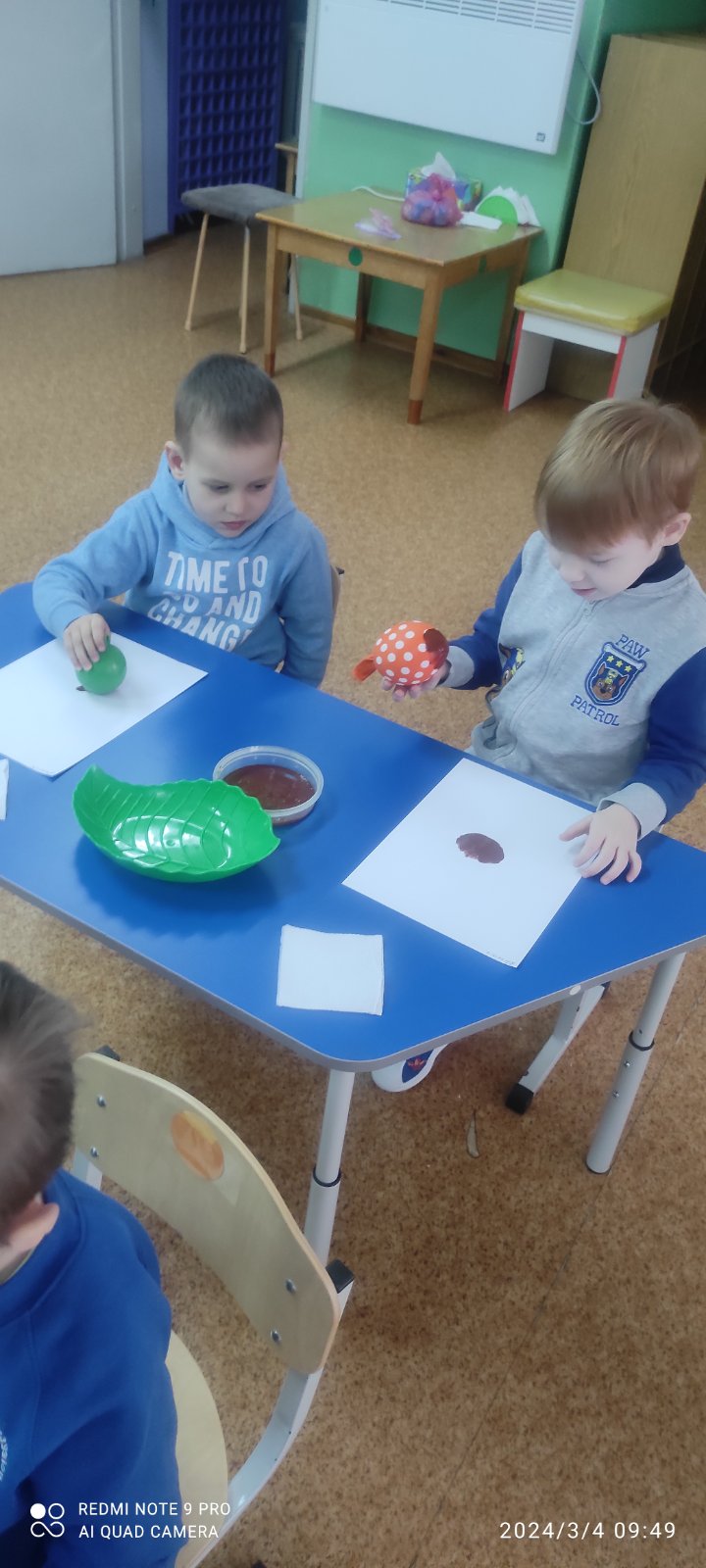 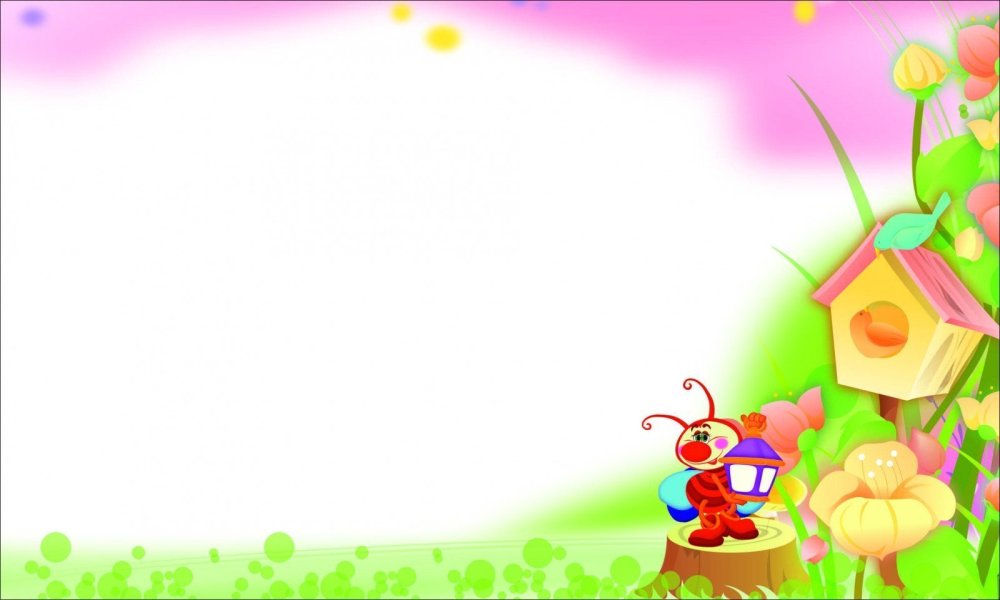 Рухлива гра 
«У ведмедя у бору»
Дидактична гра «Впізнай та назви» казку»
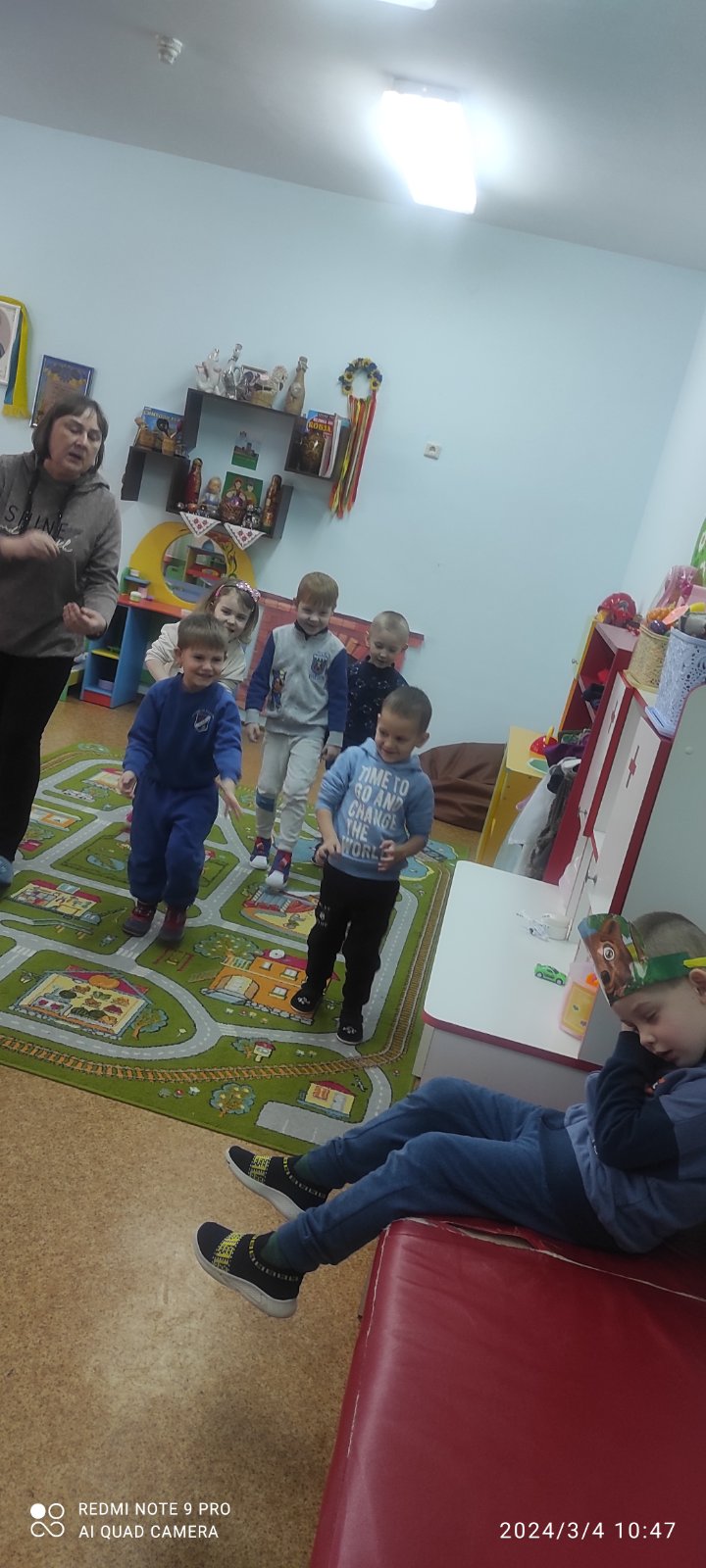 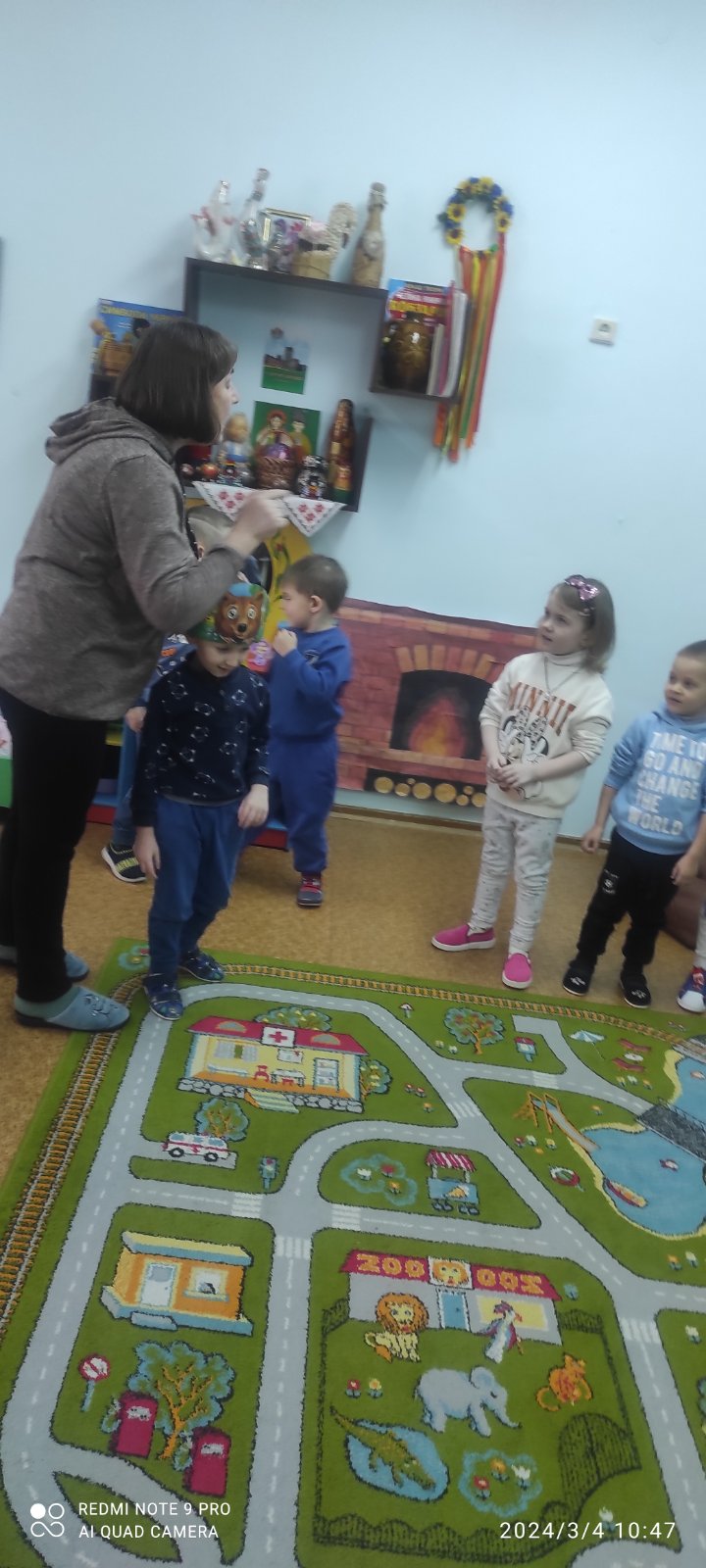 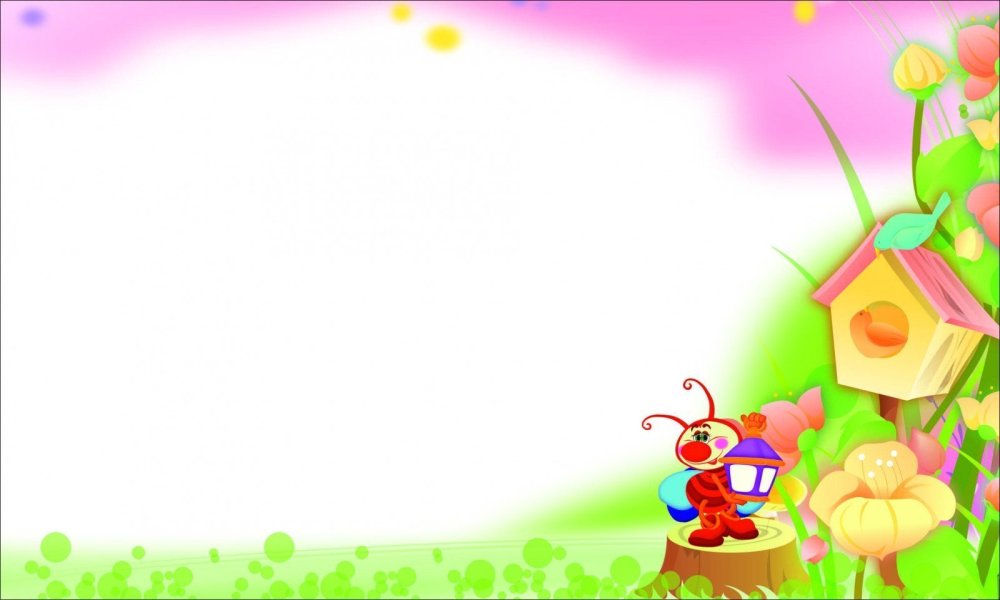 Вівторок «Вчуся сам»
Ідея дня
Щоб уміти, потрібно вчитися. Іноді навчатися допомагають власні помилки. Це також шлях навчання. Важливо лише аналізувати власні помилки й не повторювати їх

Мета
Сприяти усвідомленню твердження – щоб уміти, потрібно вчитися; виховувати розсудливість у словах та вчинках
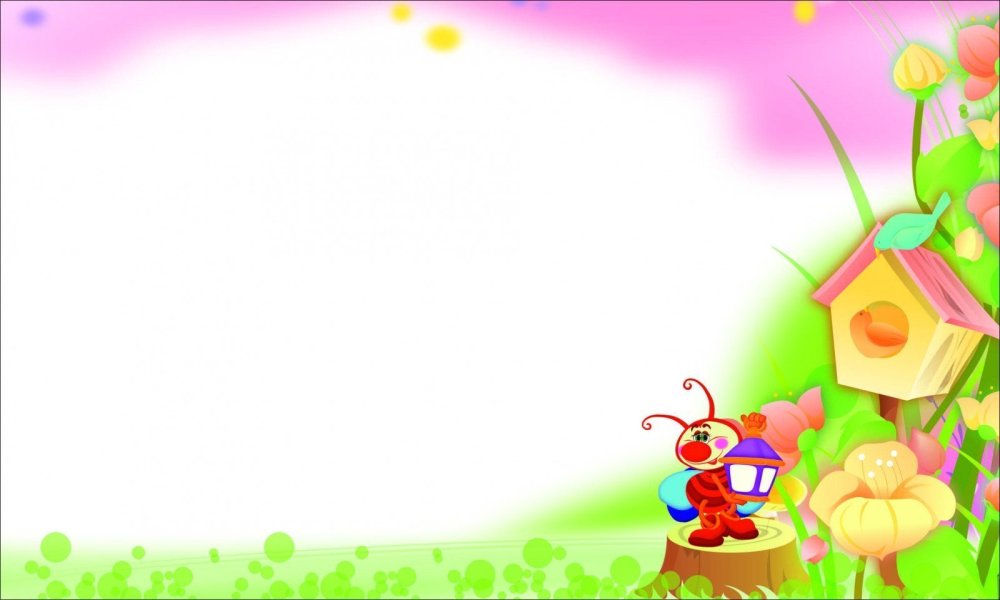 Читання та обговорення казки: «Упертий котик»
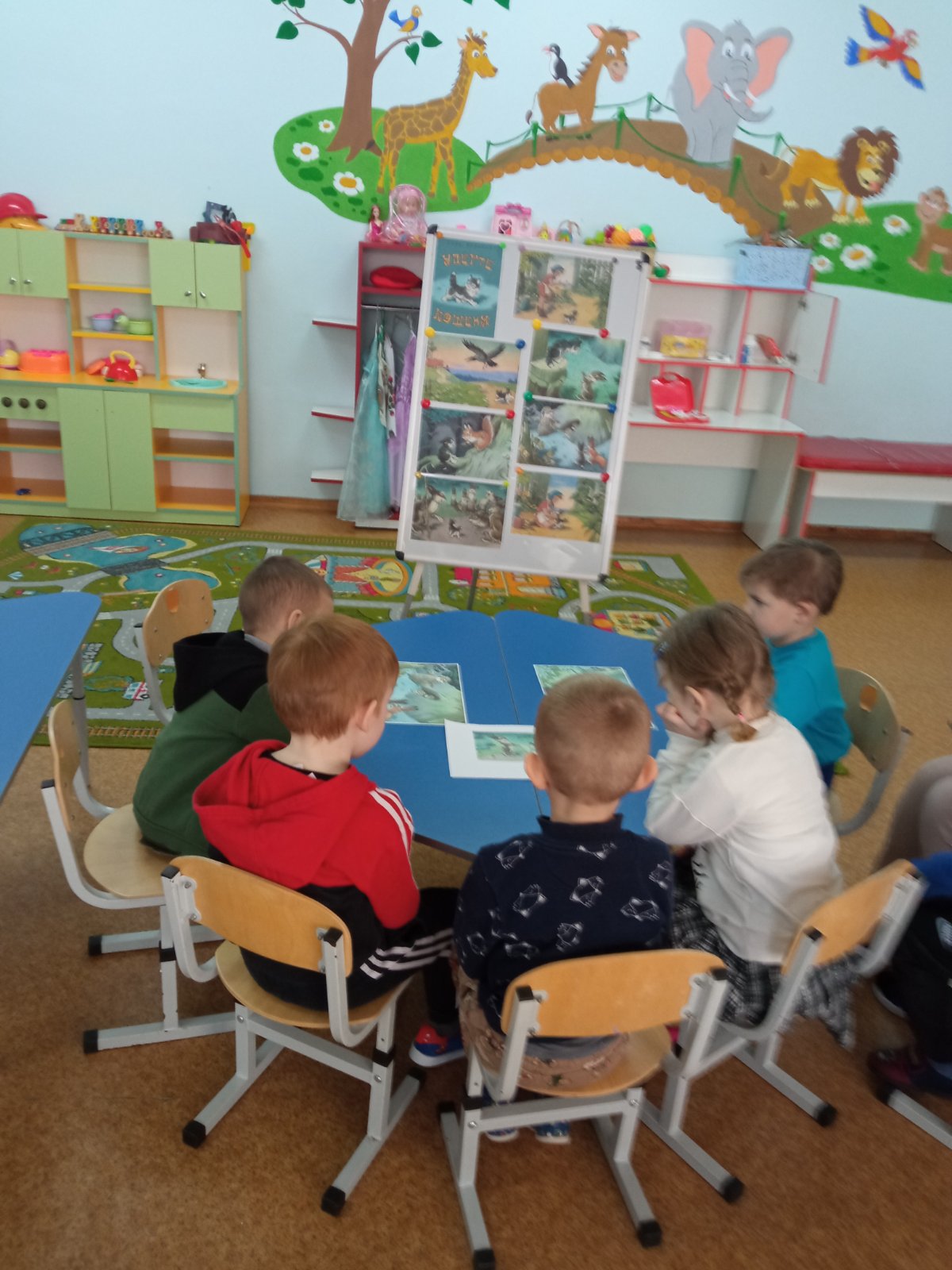 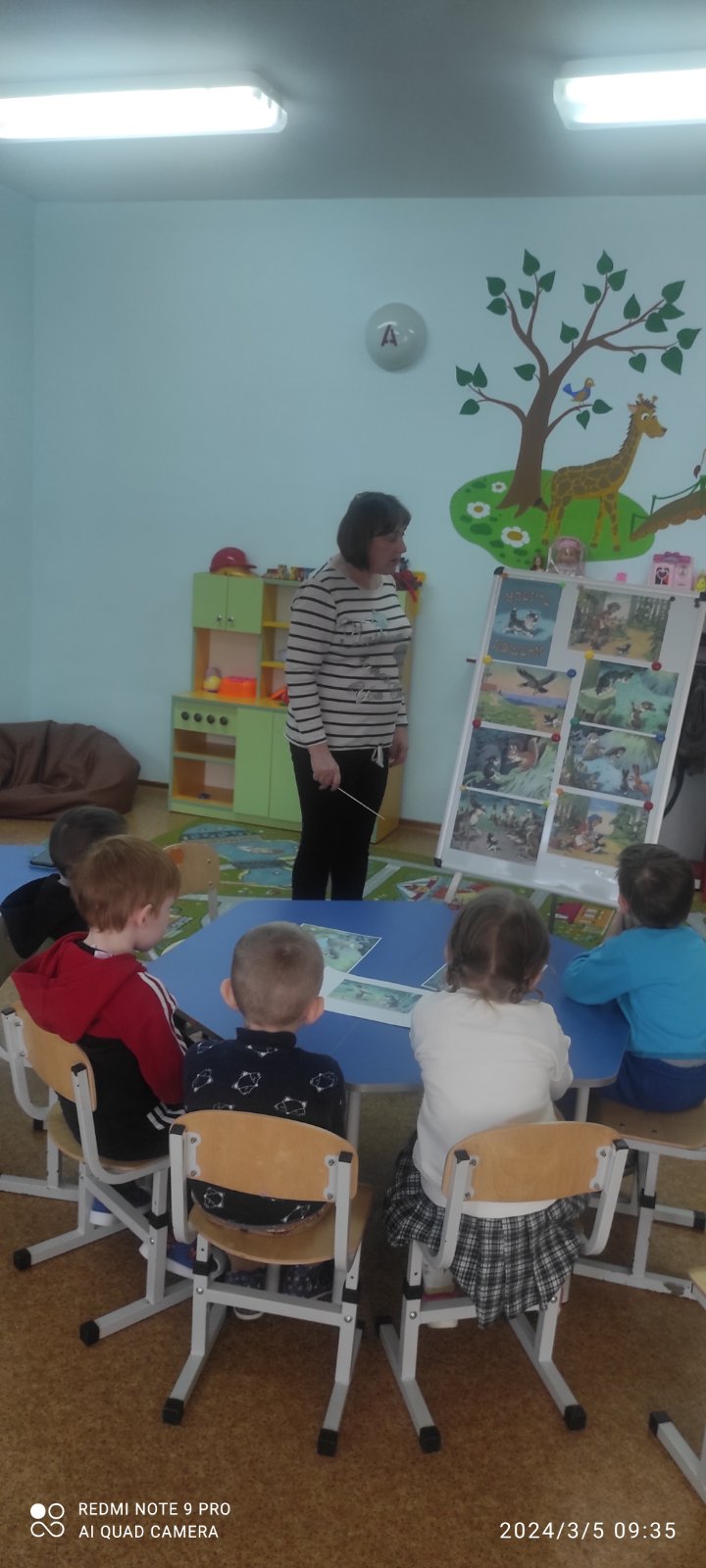 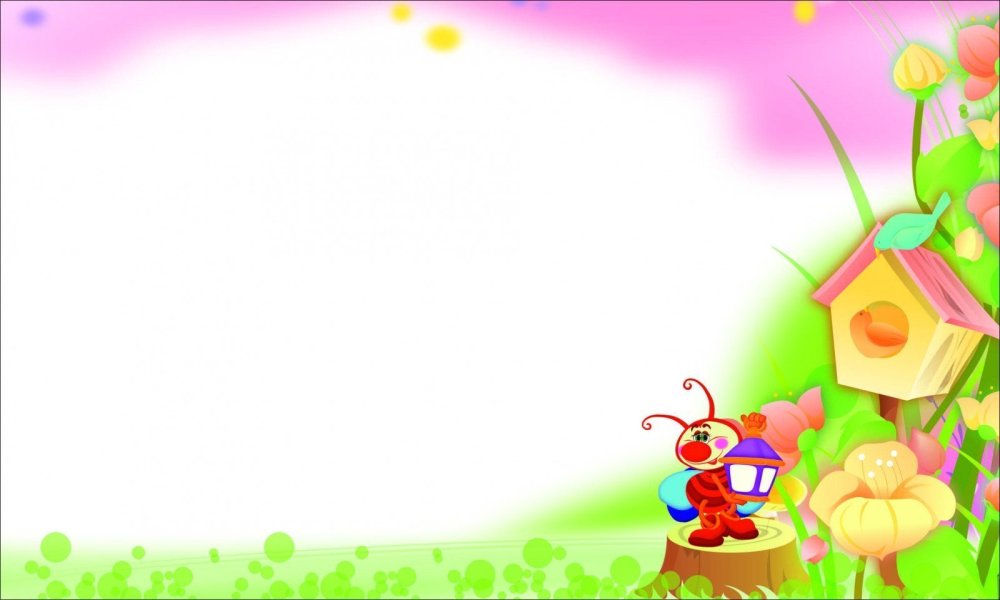 Дидактична гра «Впізнай казкового героя»
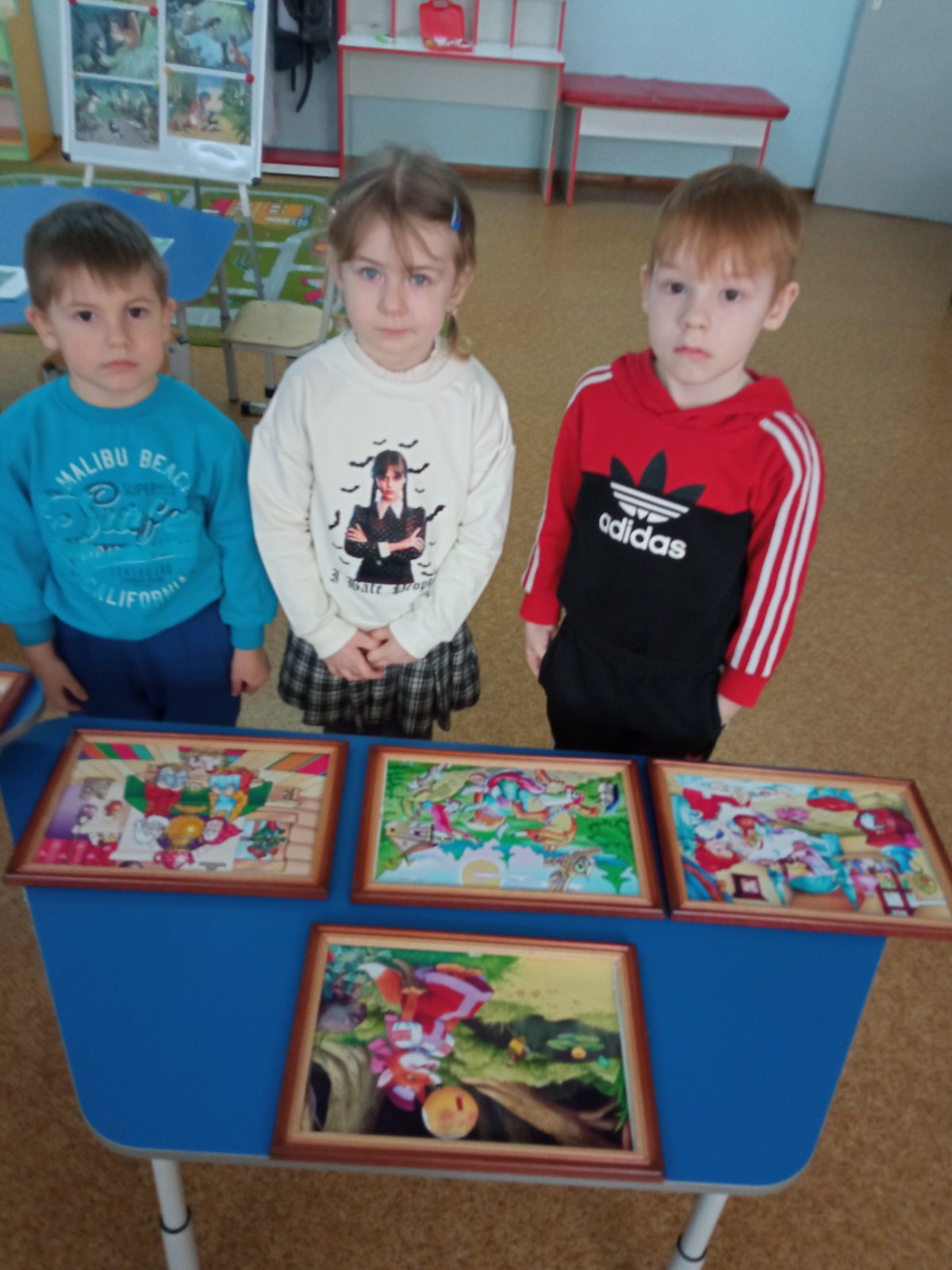 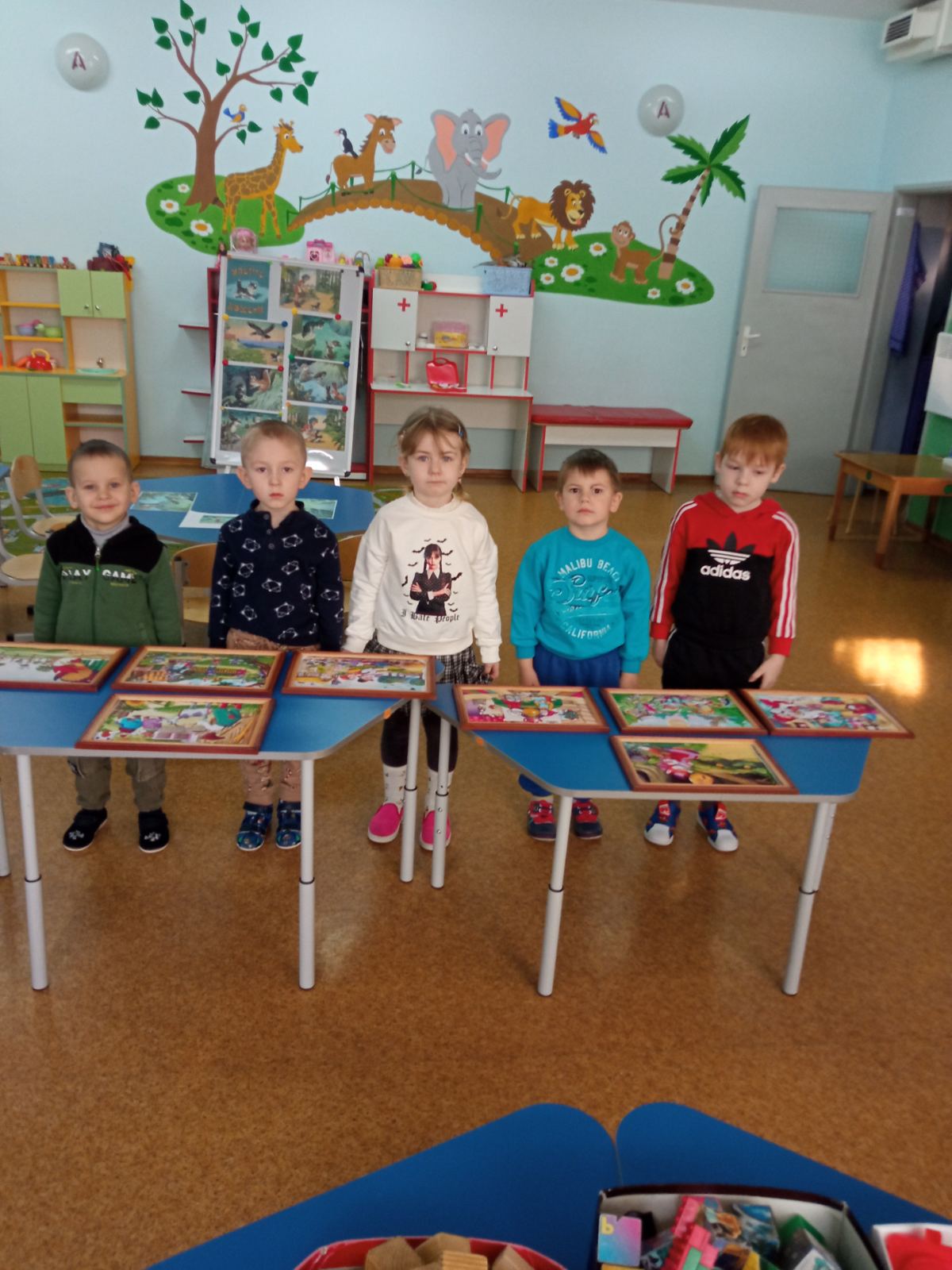 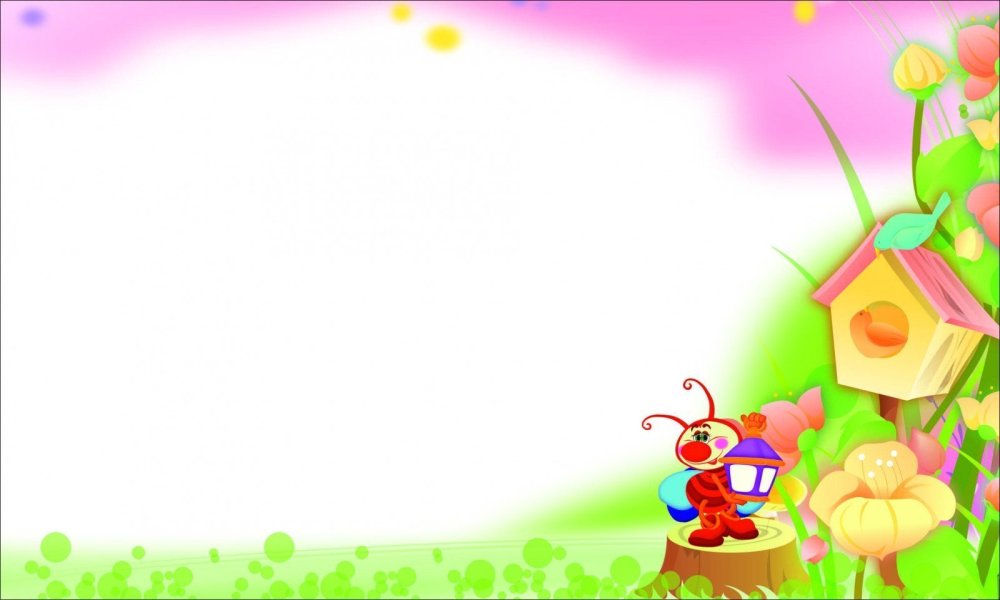 Образотворча діяльність. Ліплення “Котик”
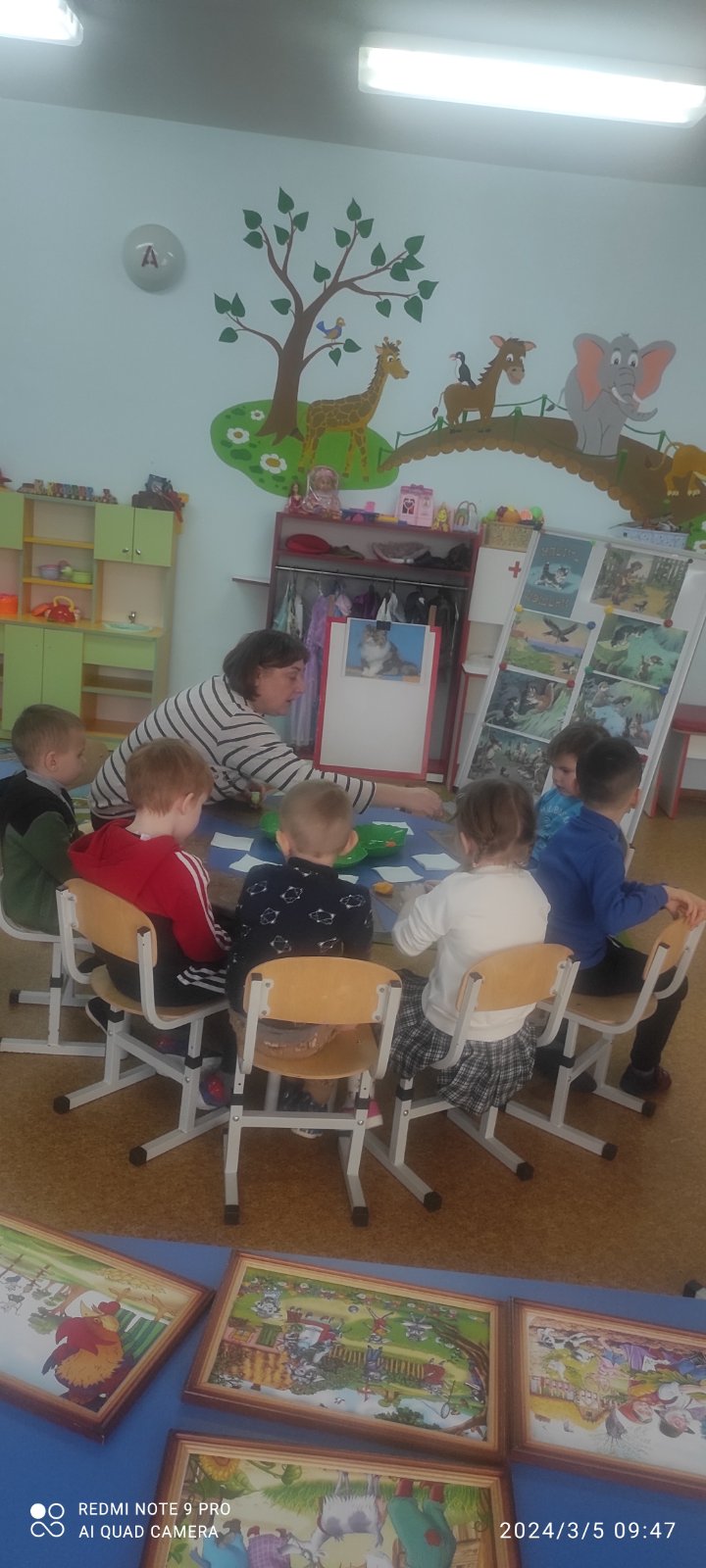 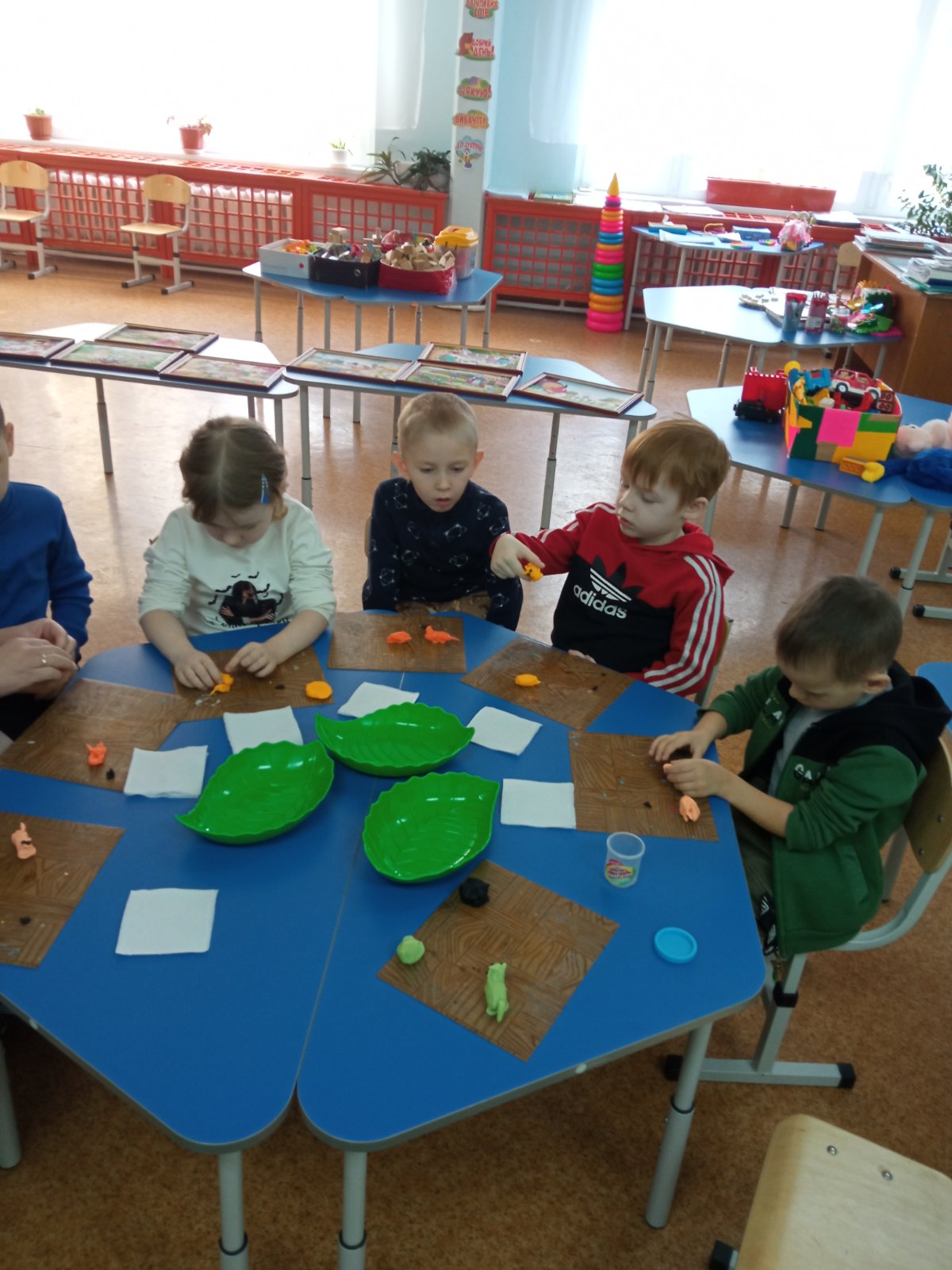 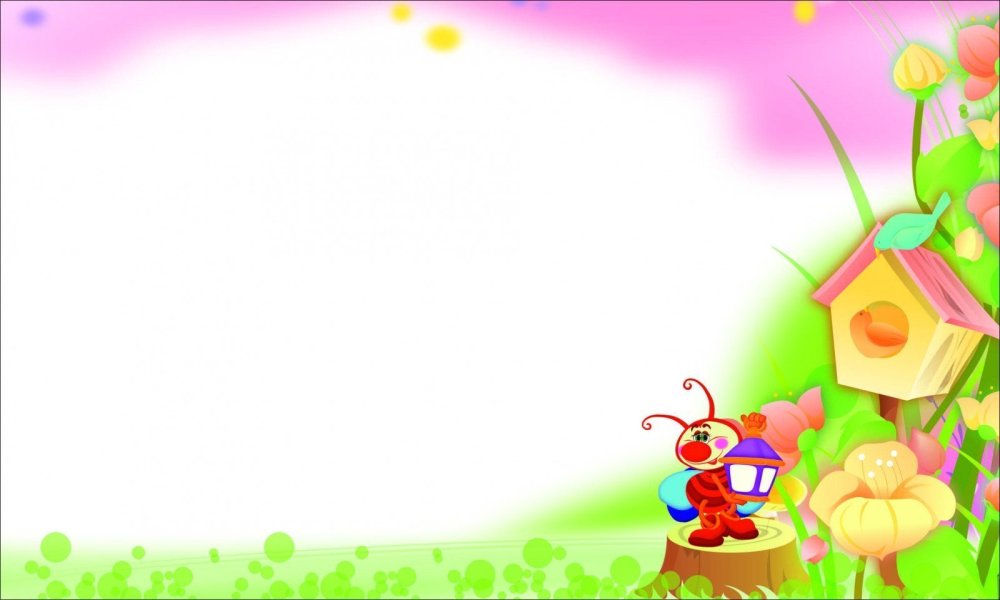 Середа «Розумні речі»
Ідея дня
Багато речей можна використовувати в незвичний спосіб.                            А справжньою «виручалочкою» для кожної людини є розумна голова і добре серце 
Мета
Розвивати наочно-образне мислення на основі моделювання казкового сюжету, вправляти в розв’язанні завдань 
логіко-математичного змісту
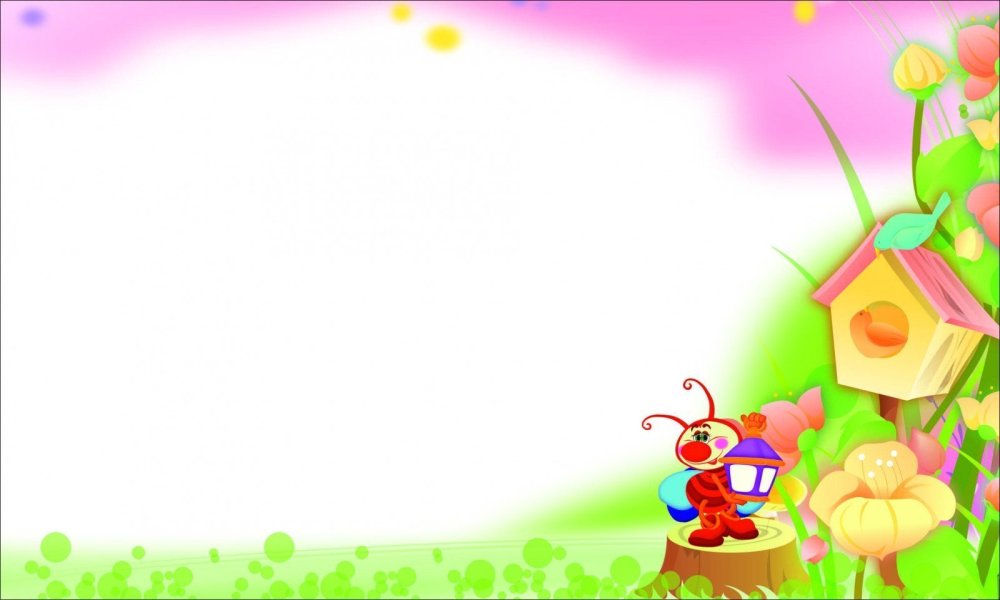 Конструювання з лічильних паличок
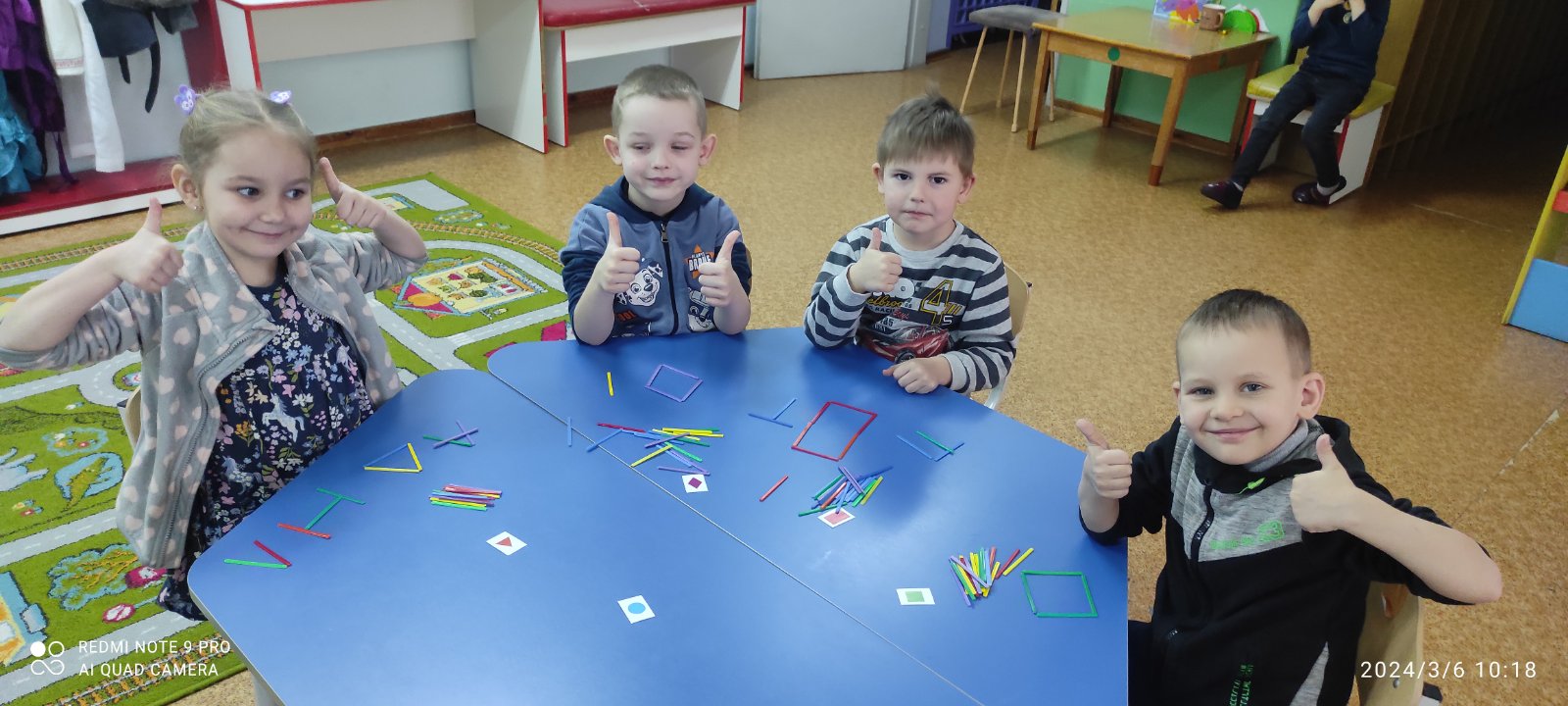 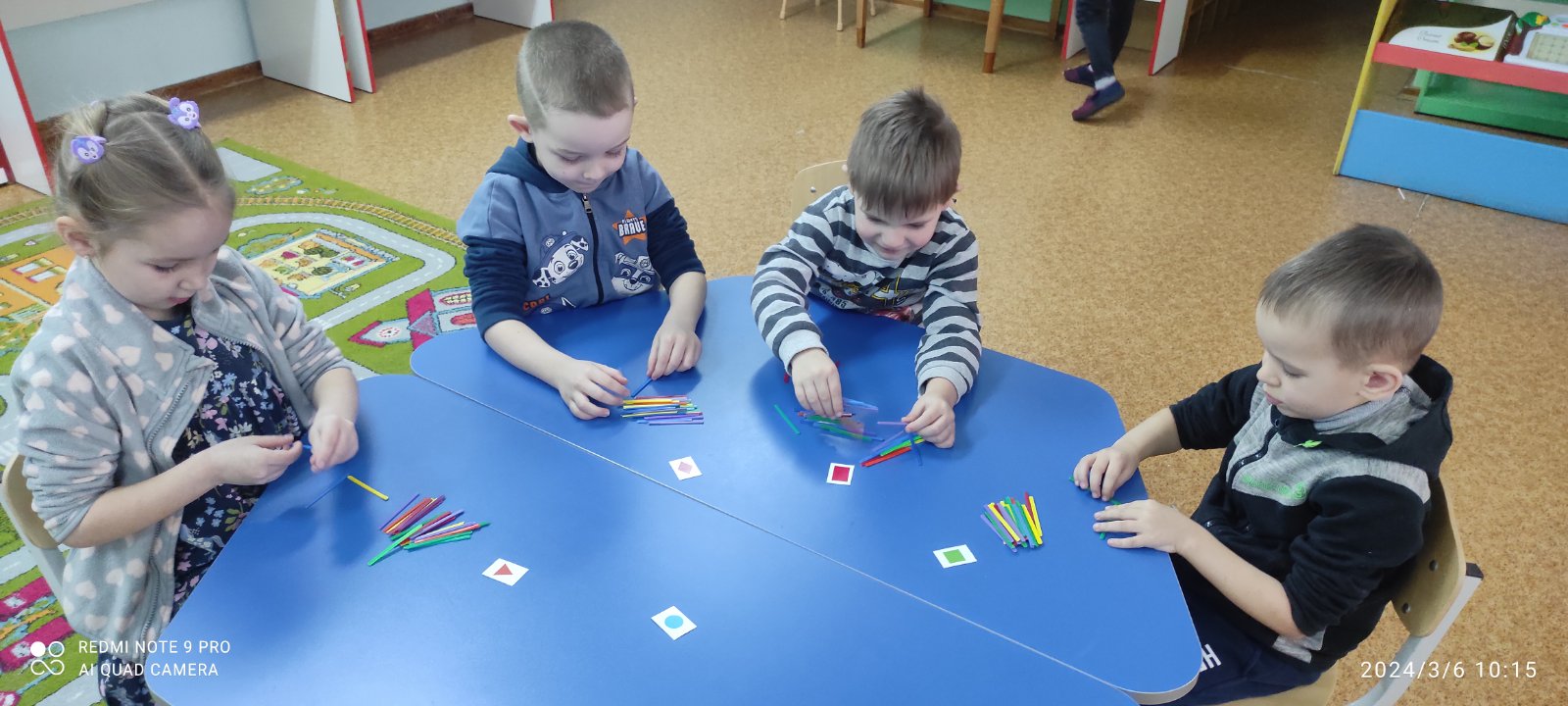 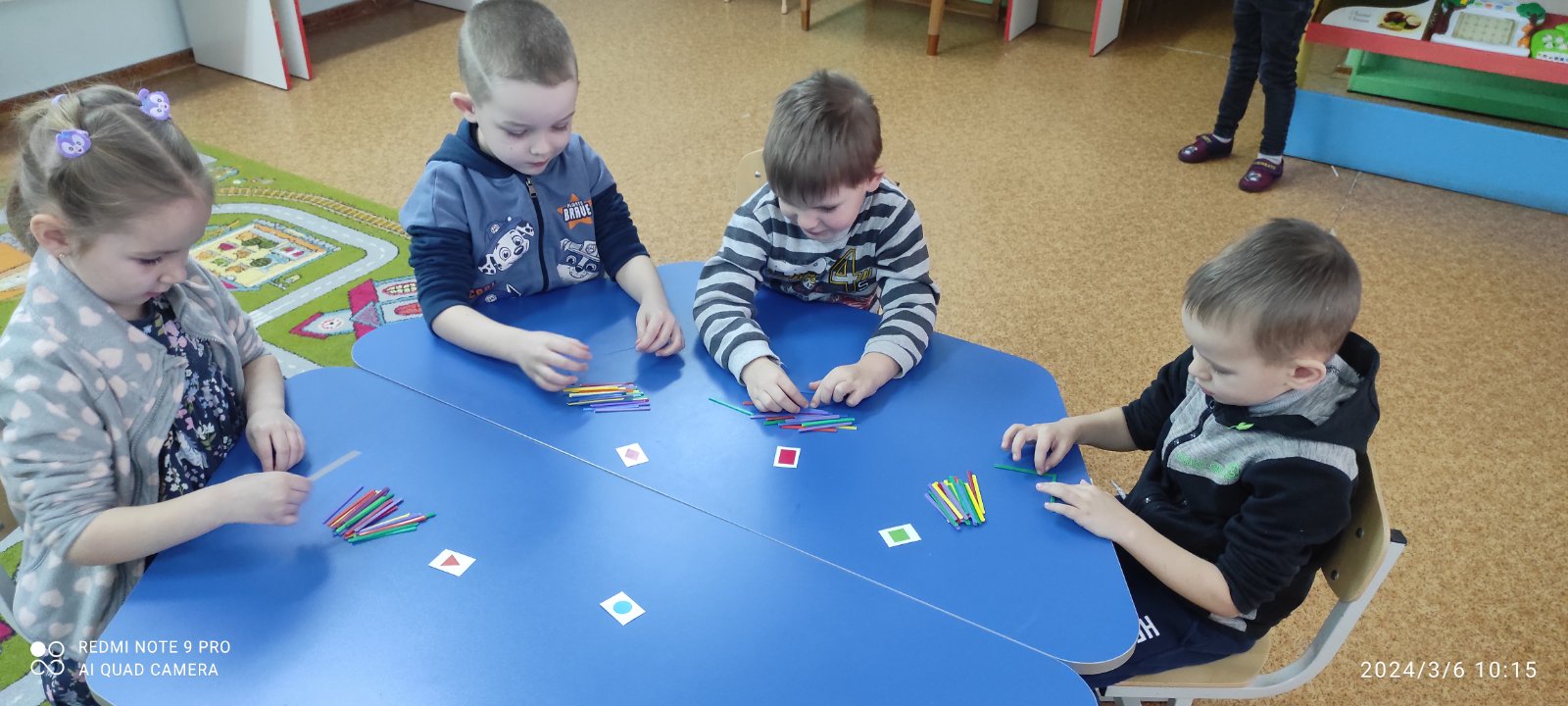 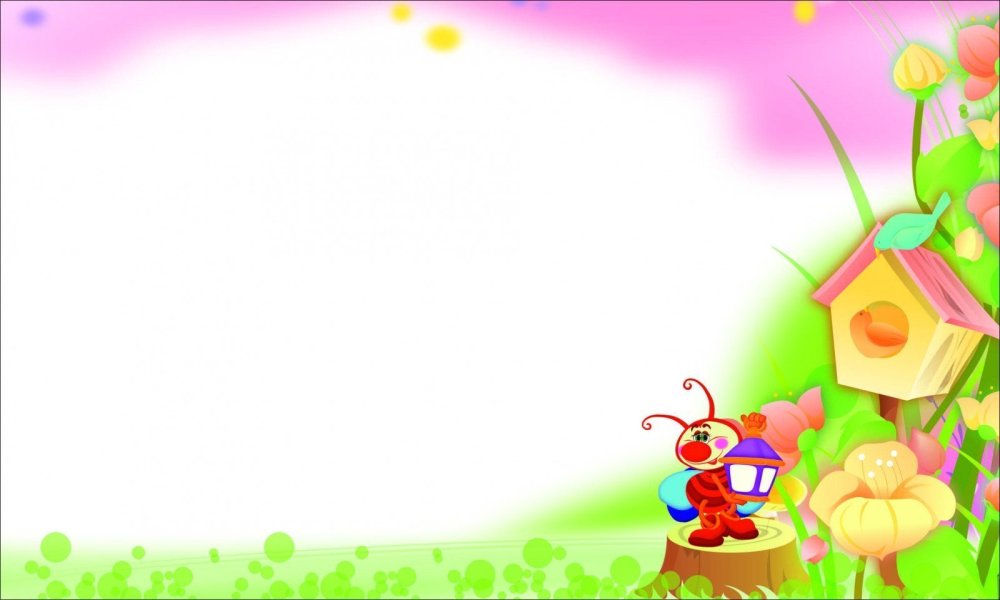 Маленькі актори
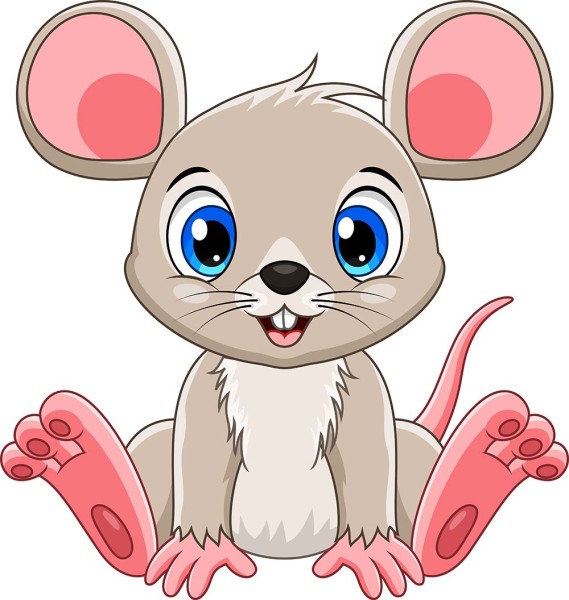 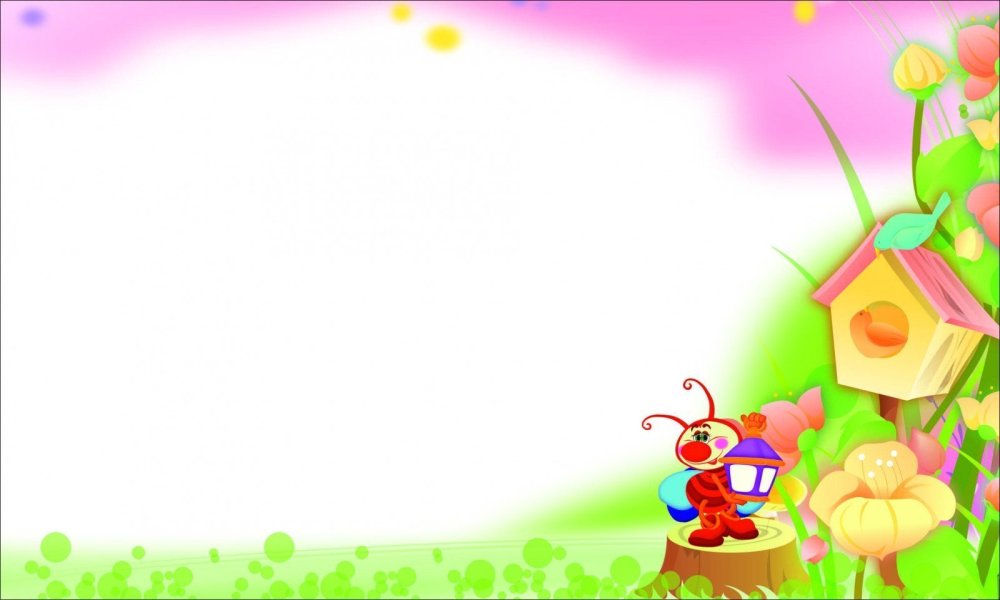 Четвер «Таємниці природи»
Ідея дня
У природи – свої уроки. Вона вчить нас своєї мудрості та своїх правил. Казка допомагає нам відчути, 
що природа – жива
Мета
Розвивати спостережливість, допитливість у пізнанні явищ природи; спонукати до роздумів та міркувань, заохочувати до висловлення власної думки
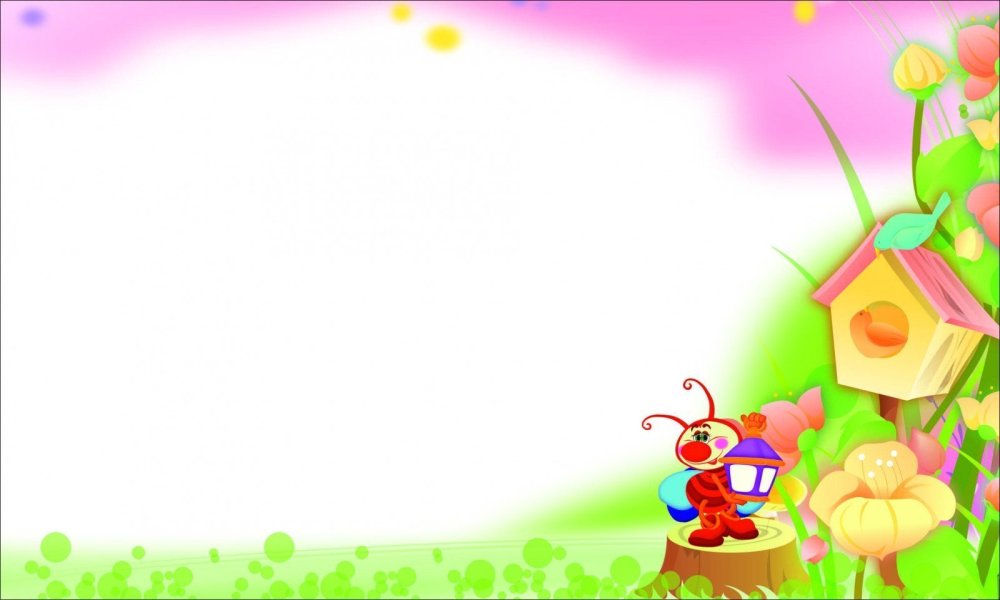 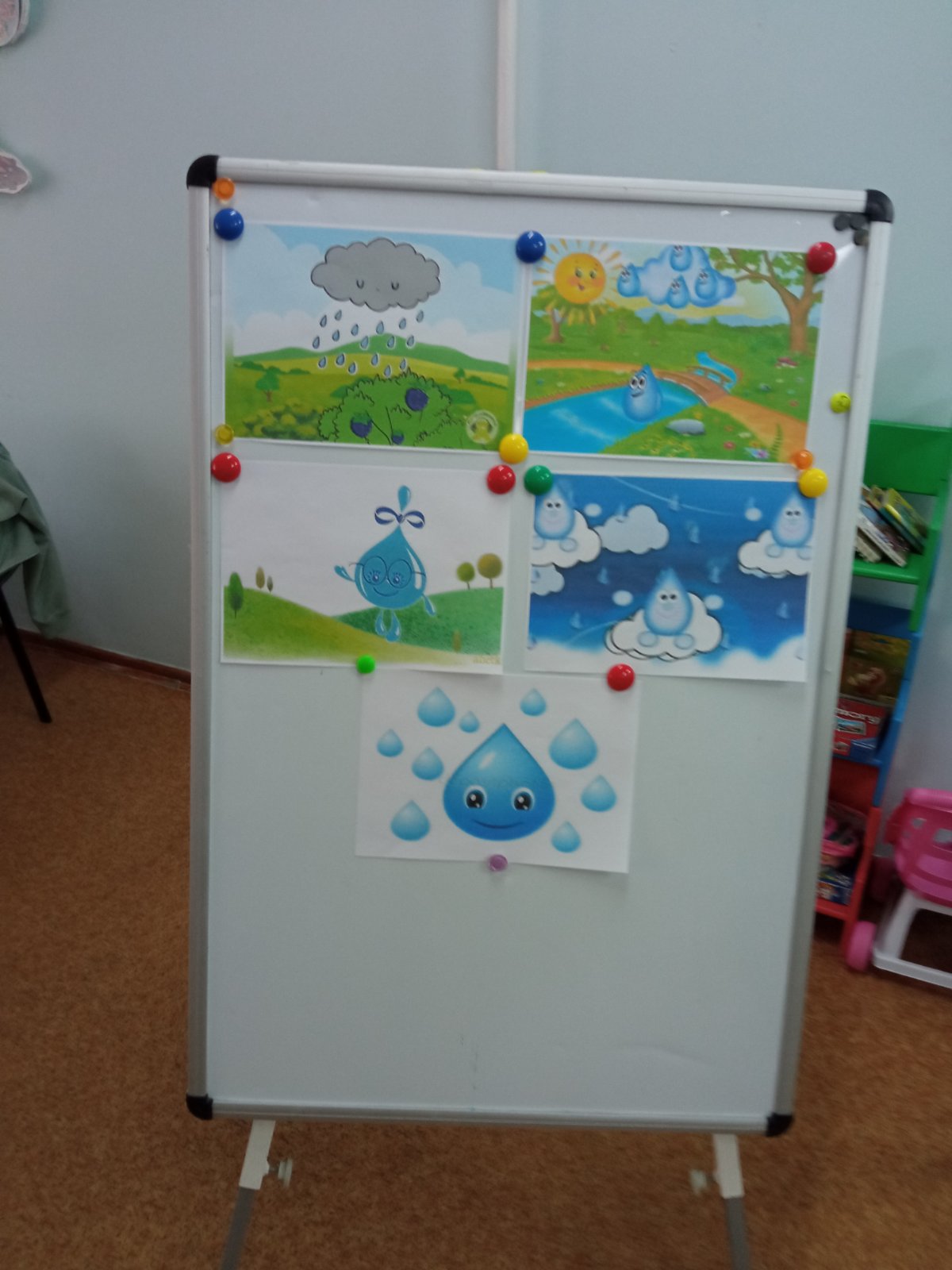 Читання та 
обговорення казки: 
«Пригоди 
Краплинки»
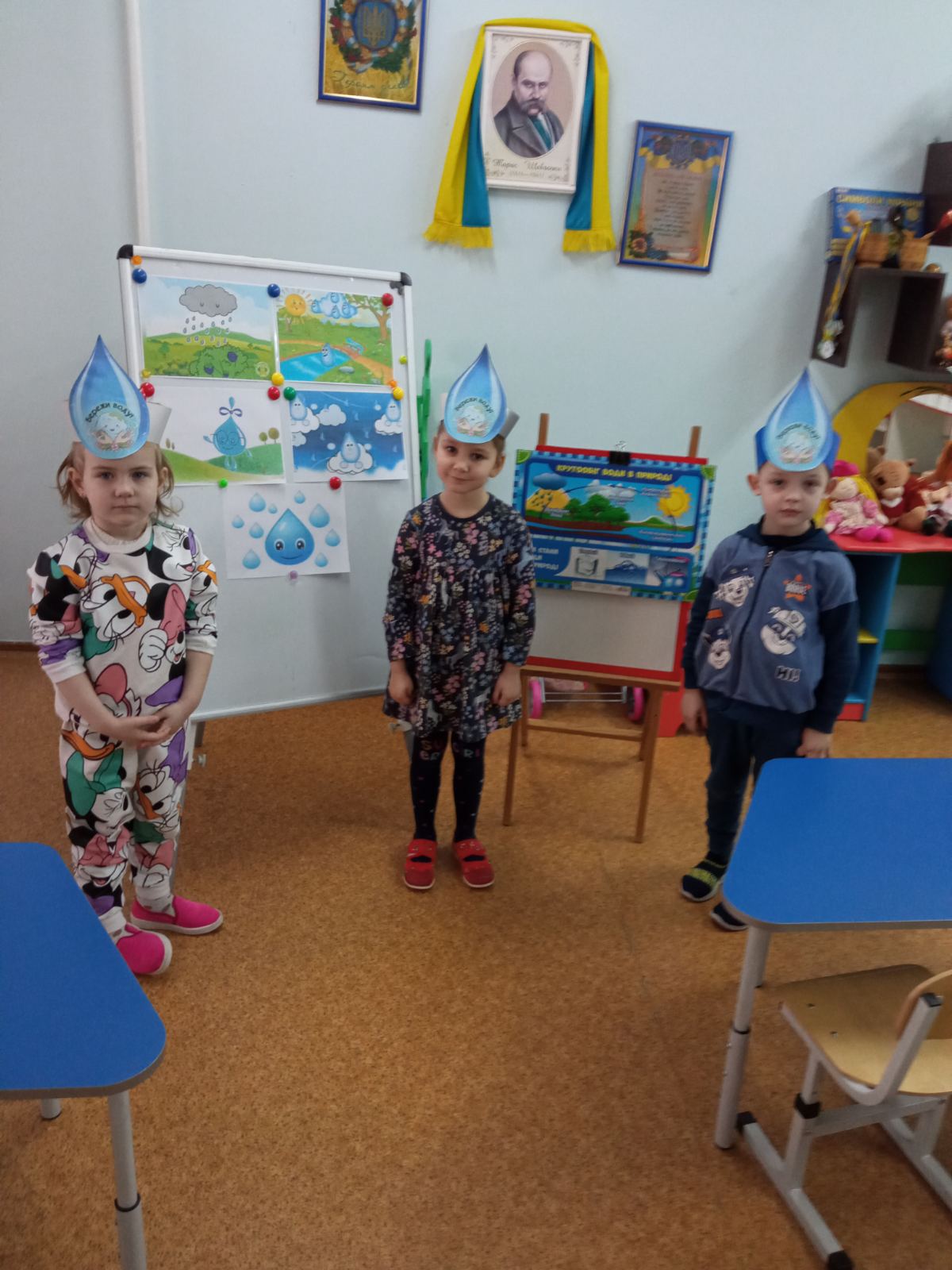 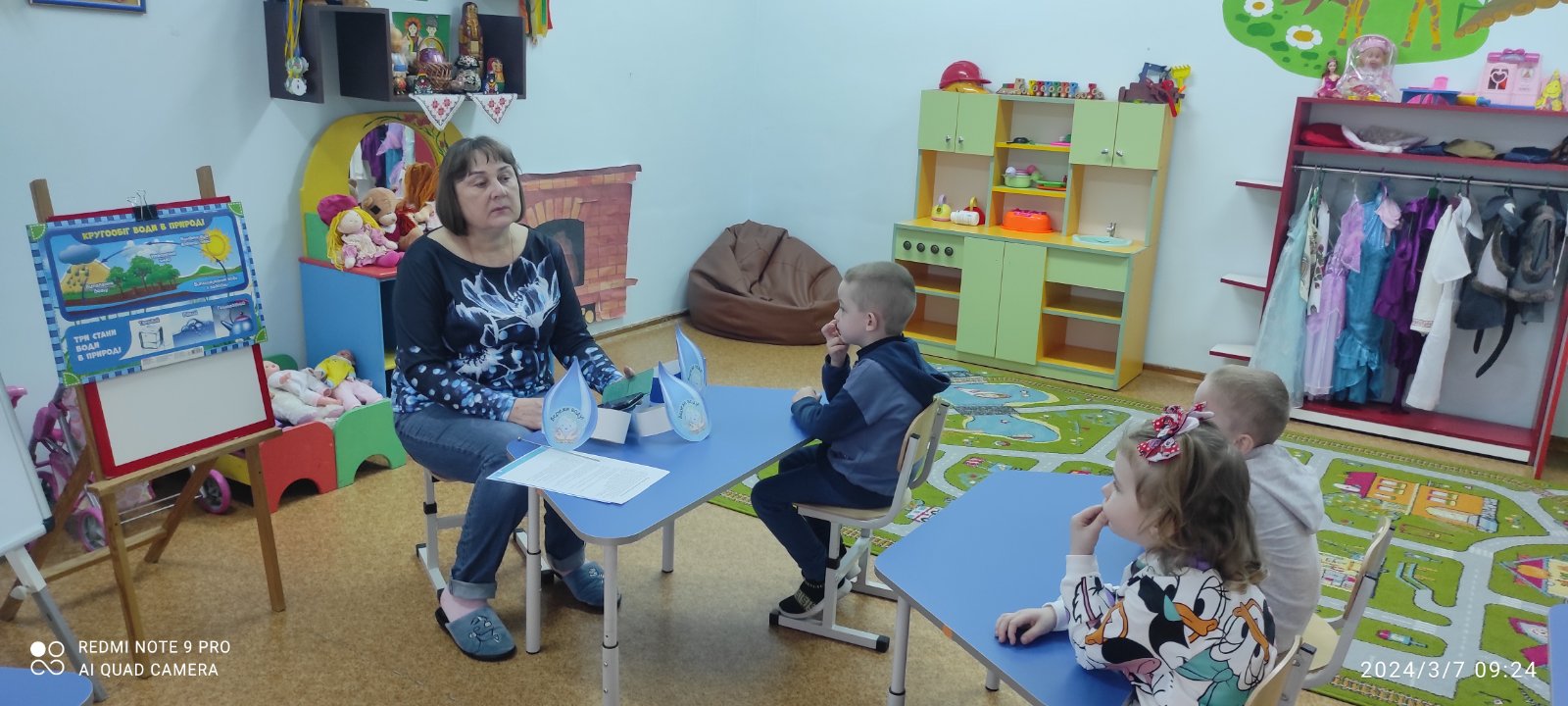 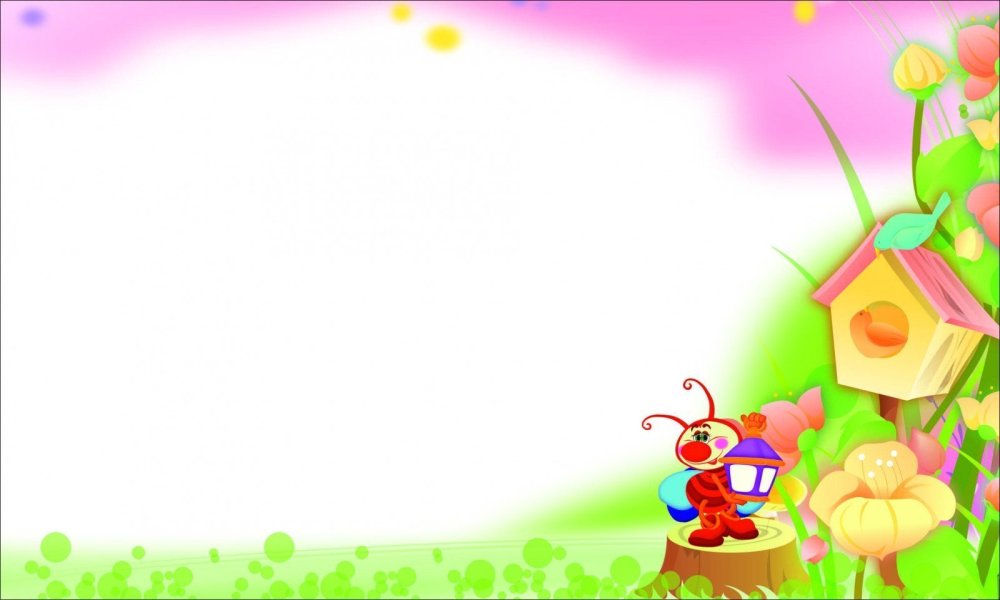 Етюд «Веселі краплинки»
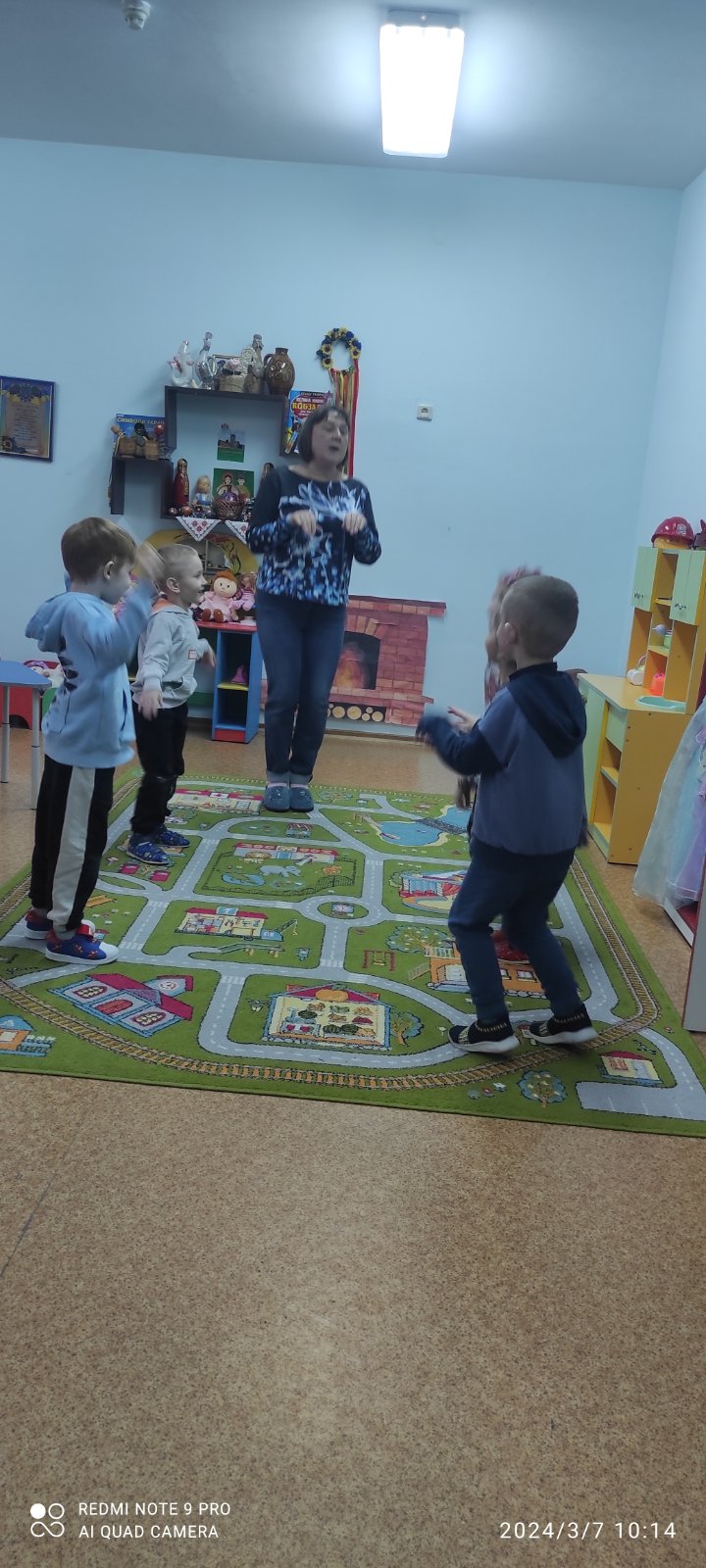 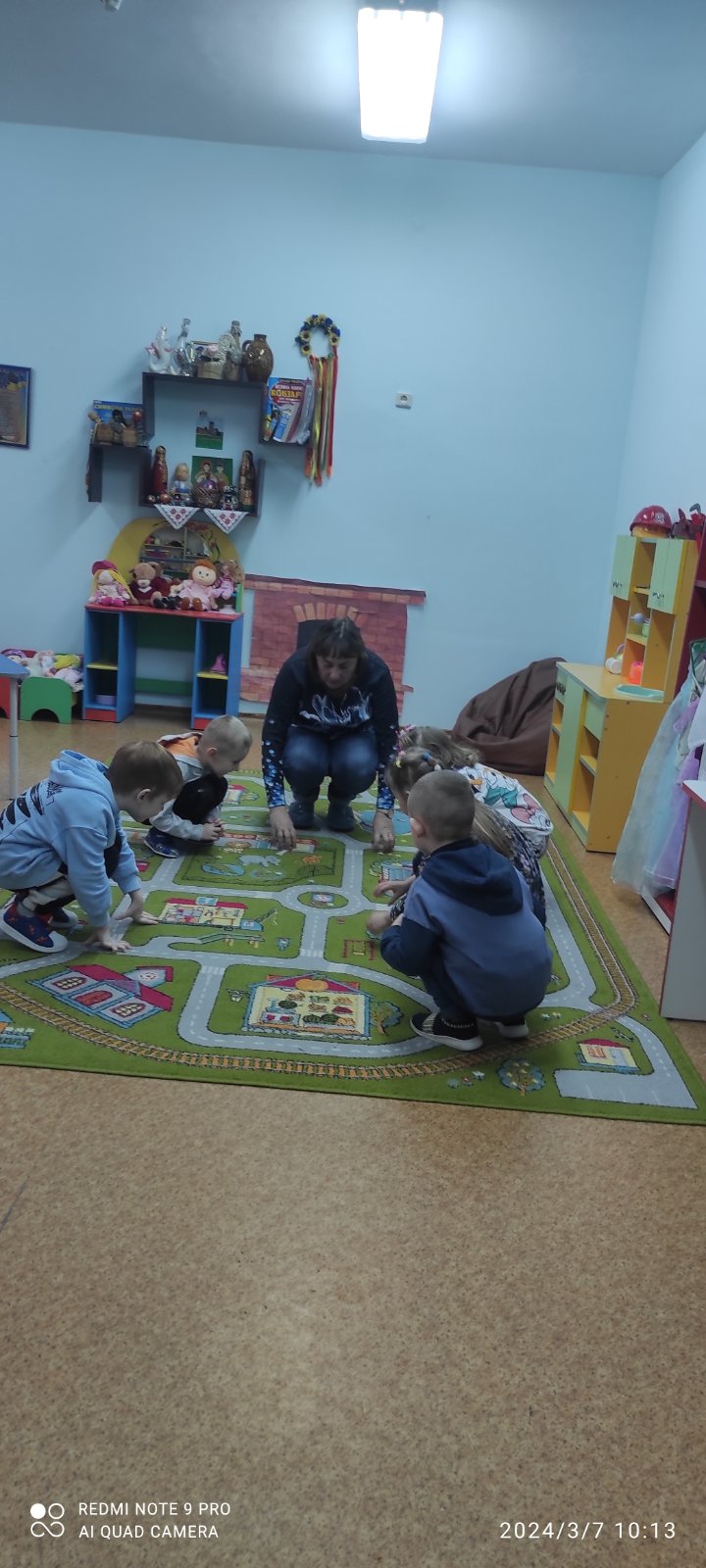 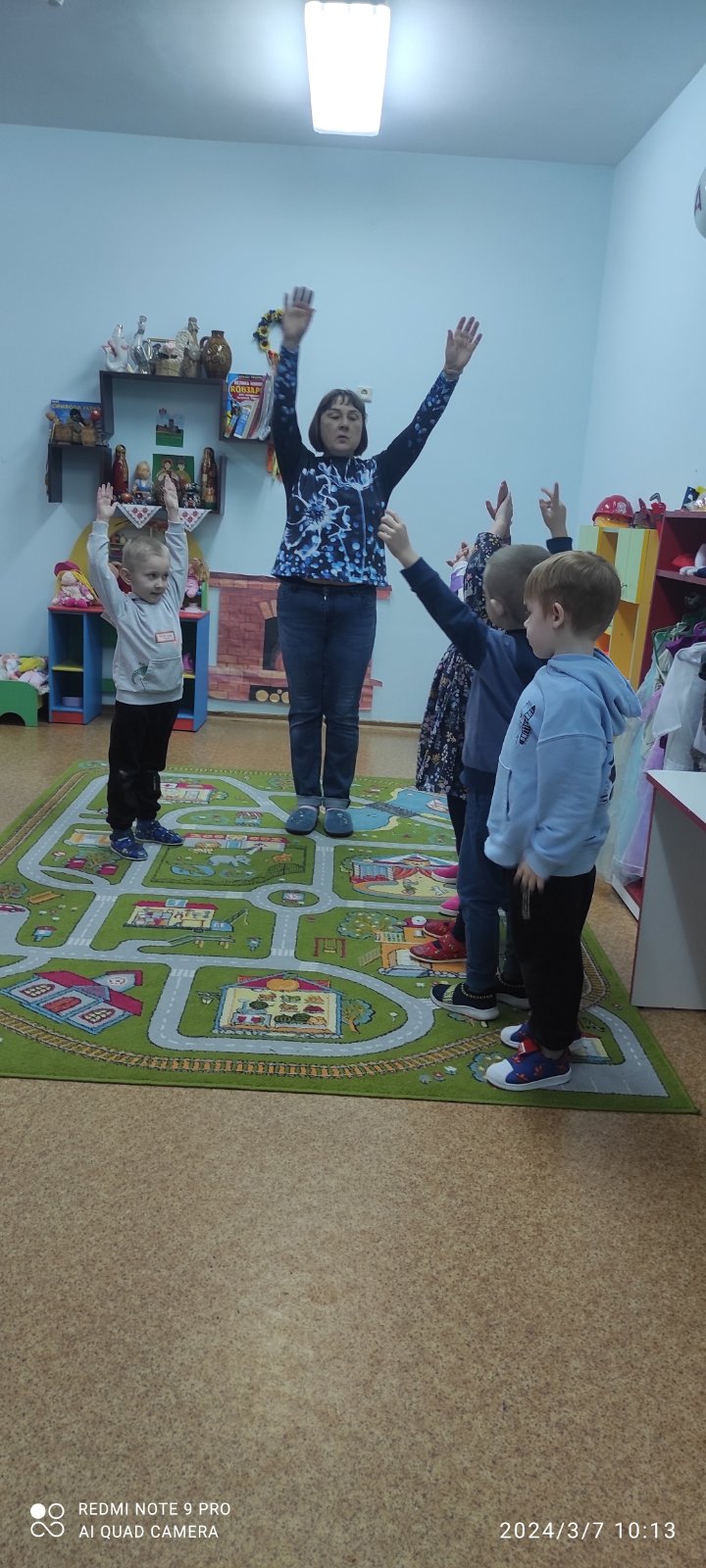 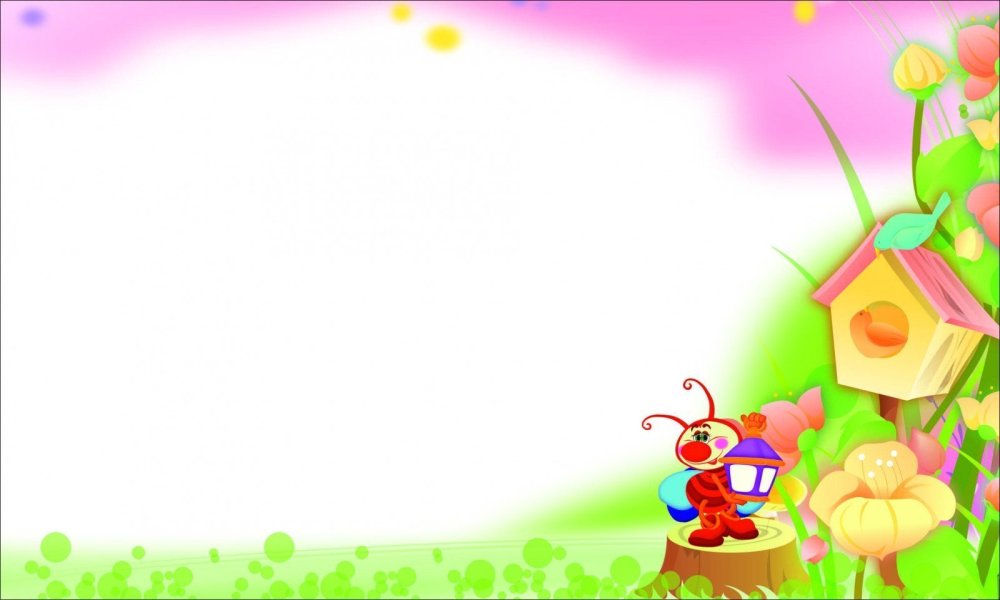 Дидактична гра «Кімната казок»
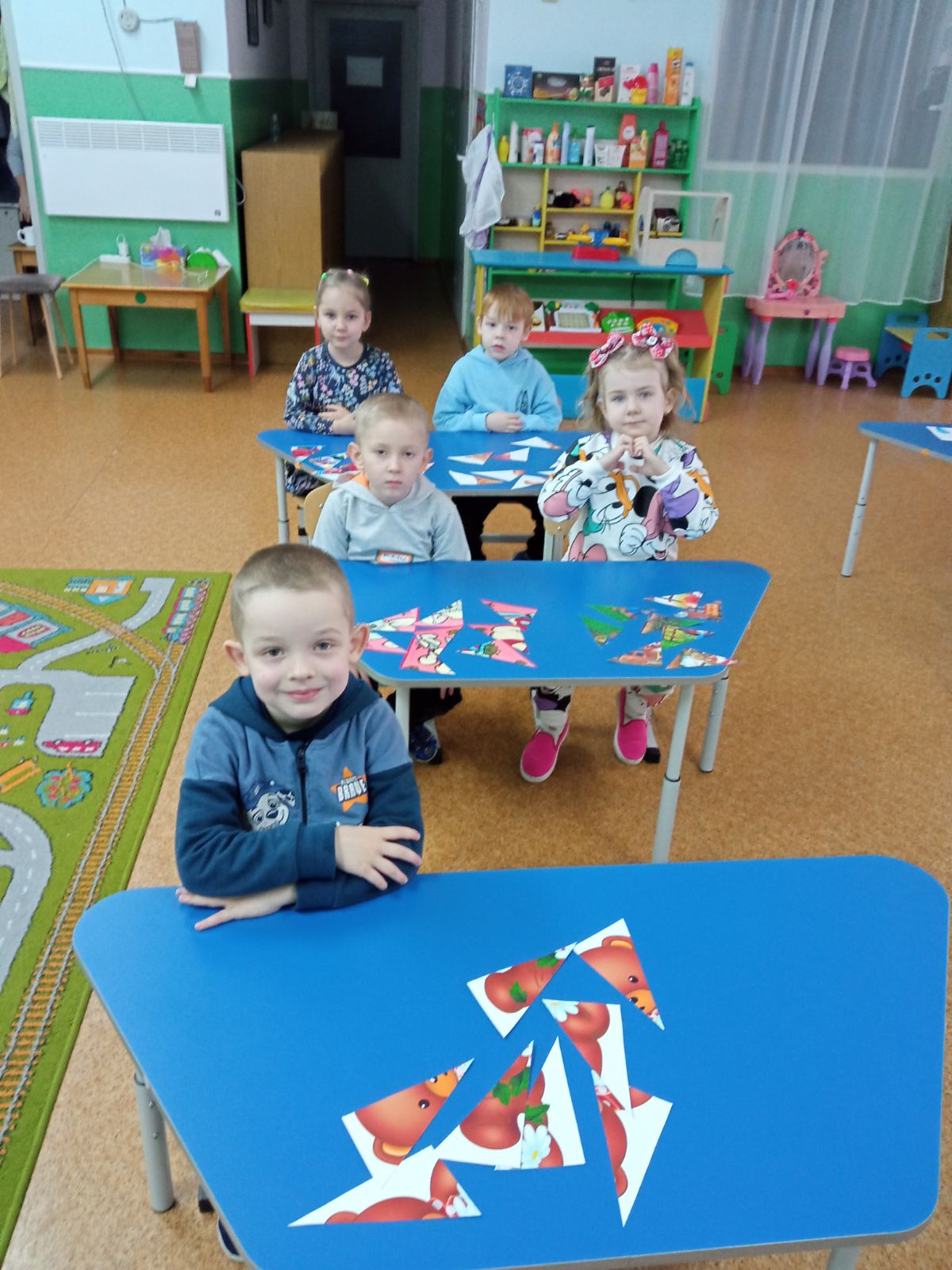 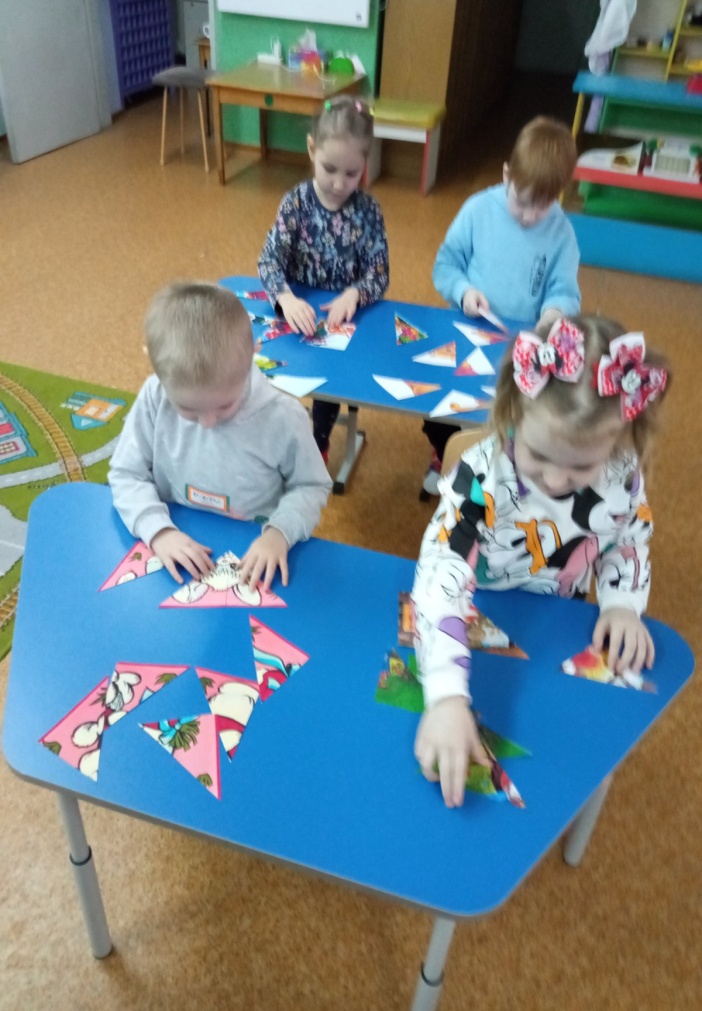 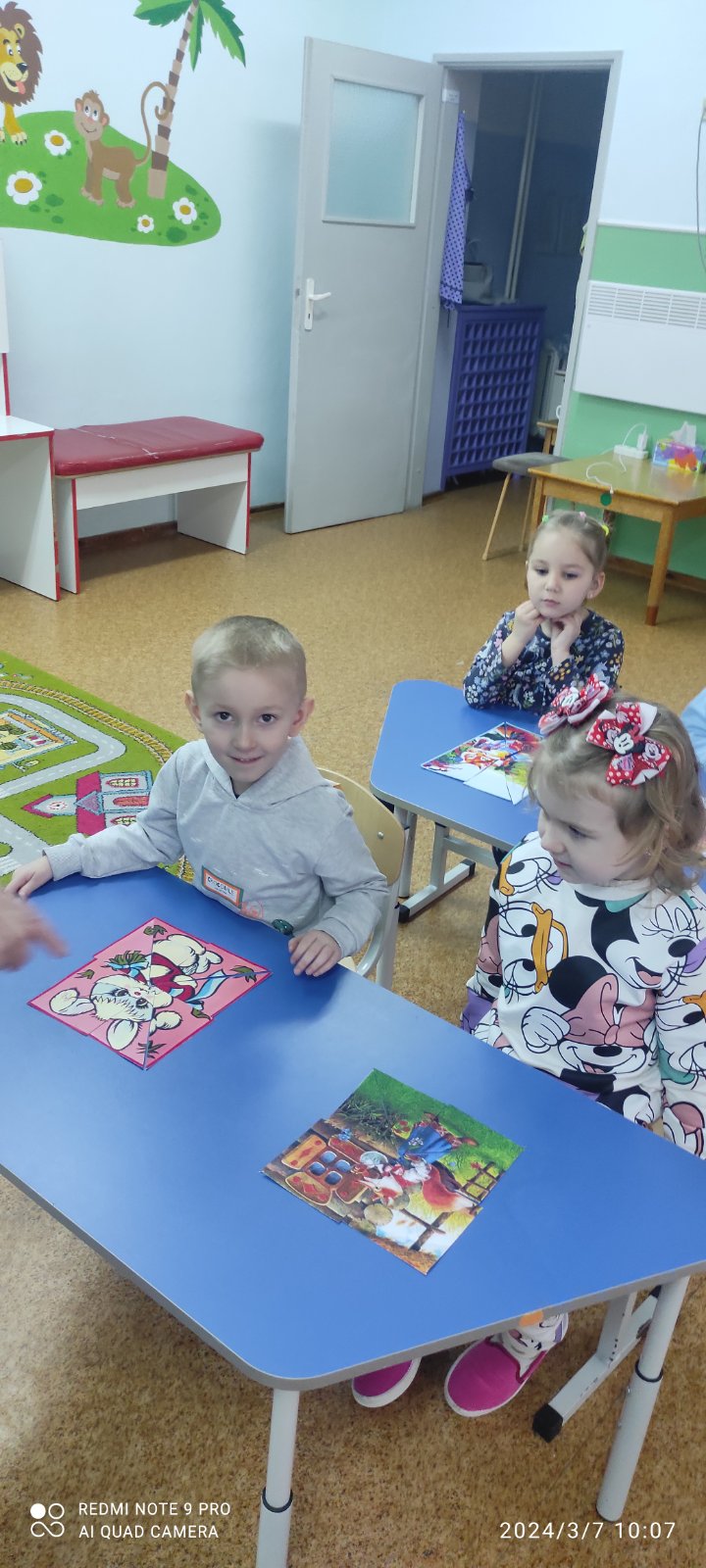 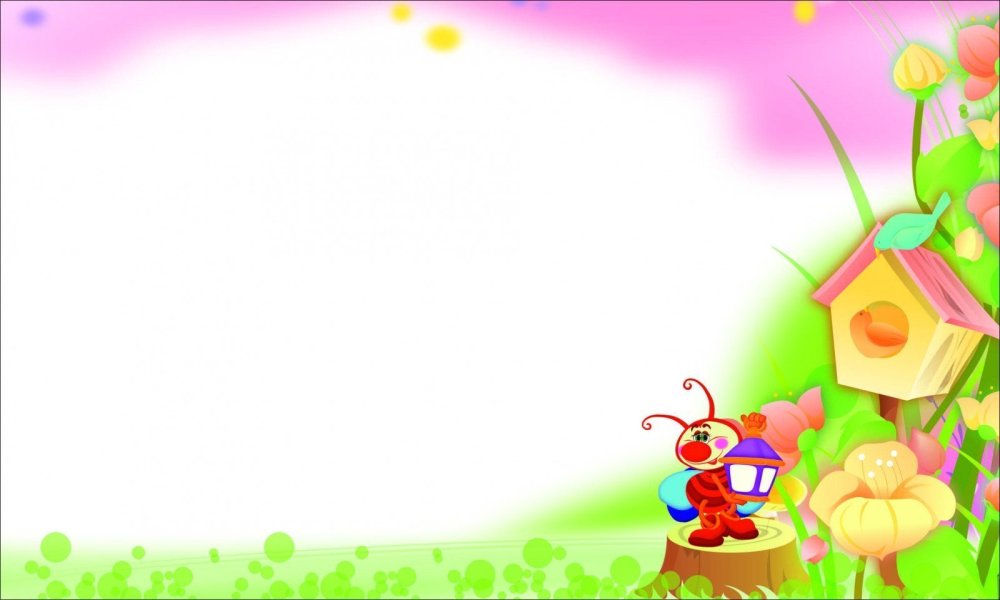 Малювання шаблонами «Сім’я Краплинок»
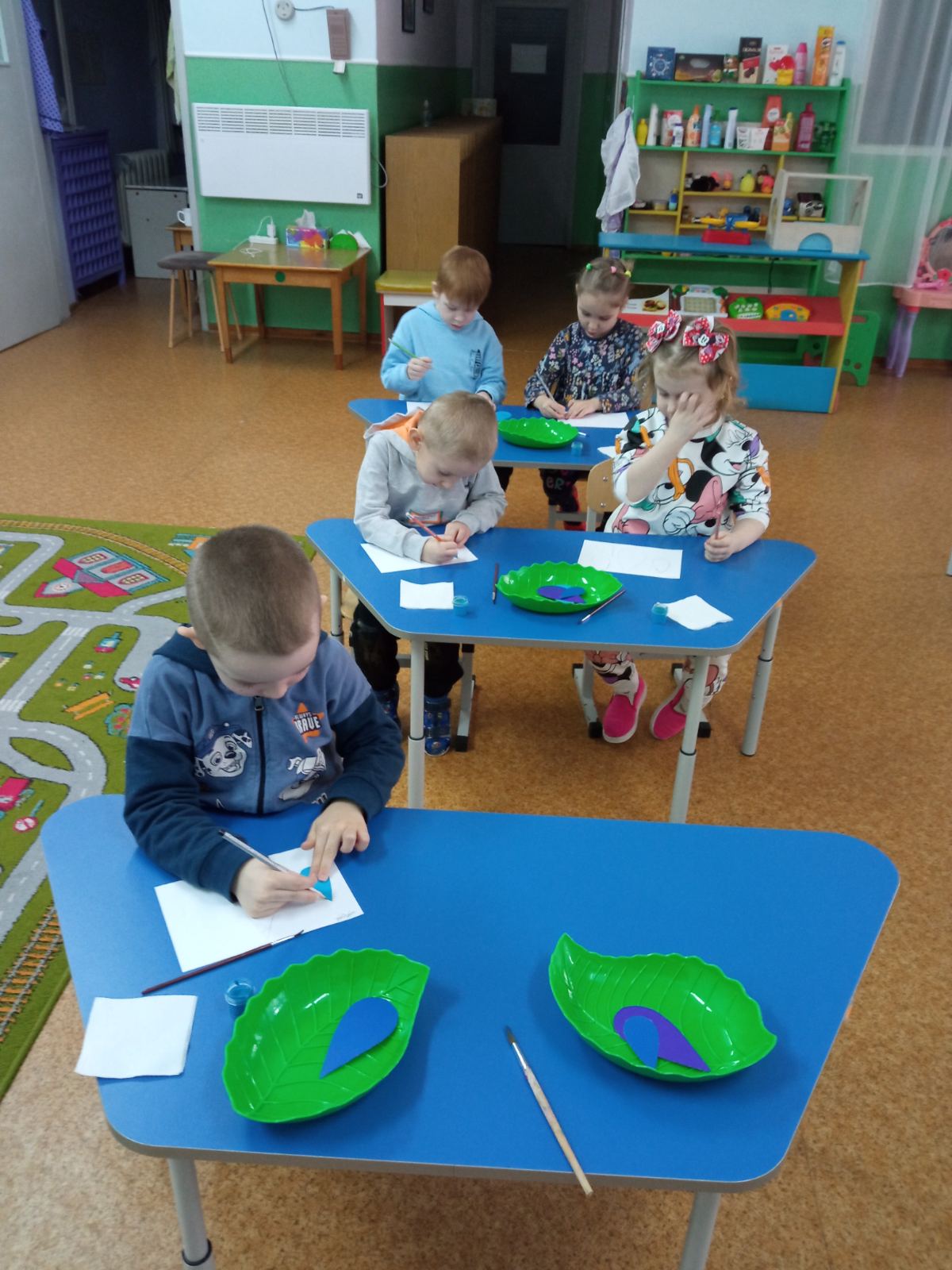 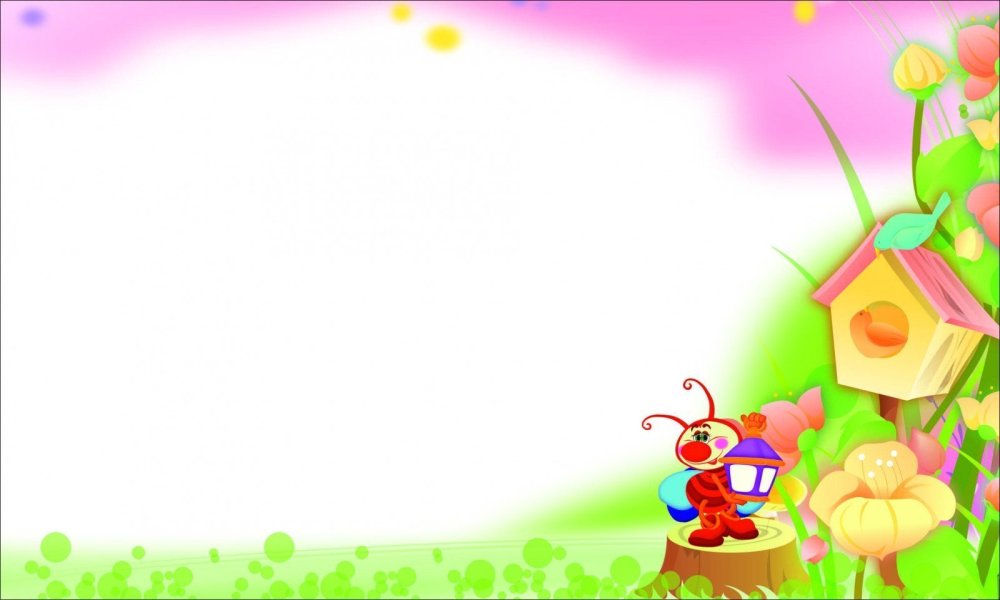 П’ятниця «Вчуся у природи»

Ідея дня
Казка навчає того, що добрий вчинок під силу кожному. Адже навіть маленька мишка змогла врятувати великого лева. Важливо не те, великий ти чи малий, а те, чуйним чи черствим є твоє серце.
Мета
Виховувати чуйність, сприяти усвідомленню важливості добрих справ; спонукати до пошуку аналогій між казкою та реальністю.
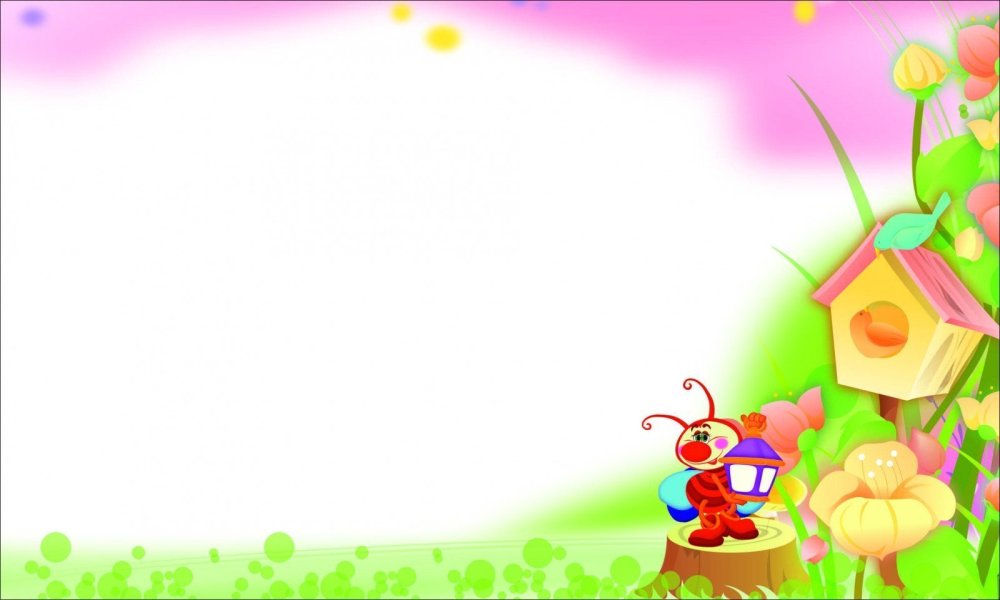 Читання та обговорення казки: 
«Лев та миша»
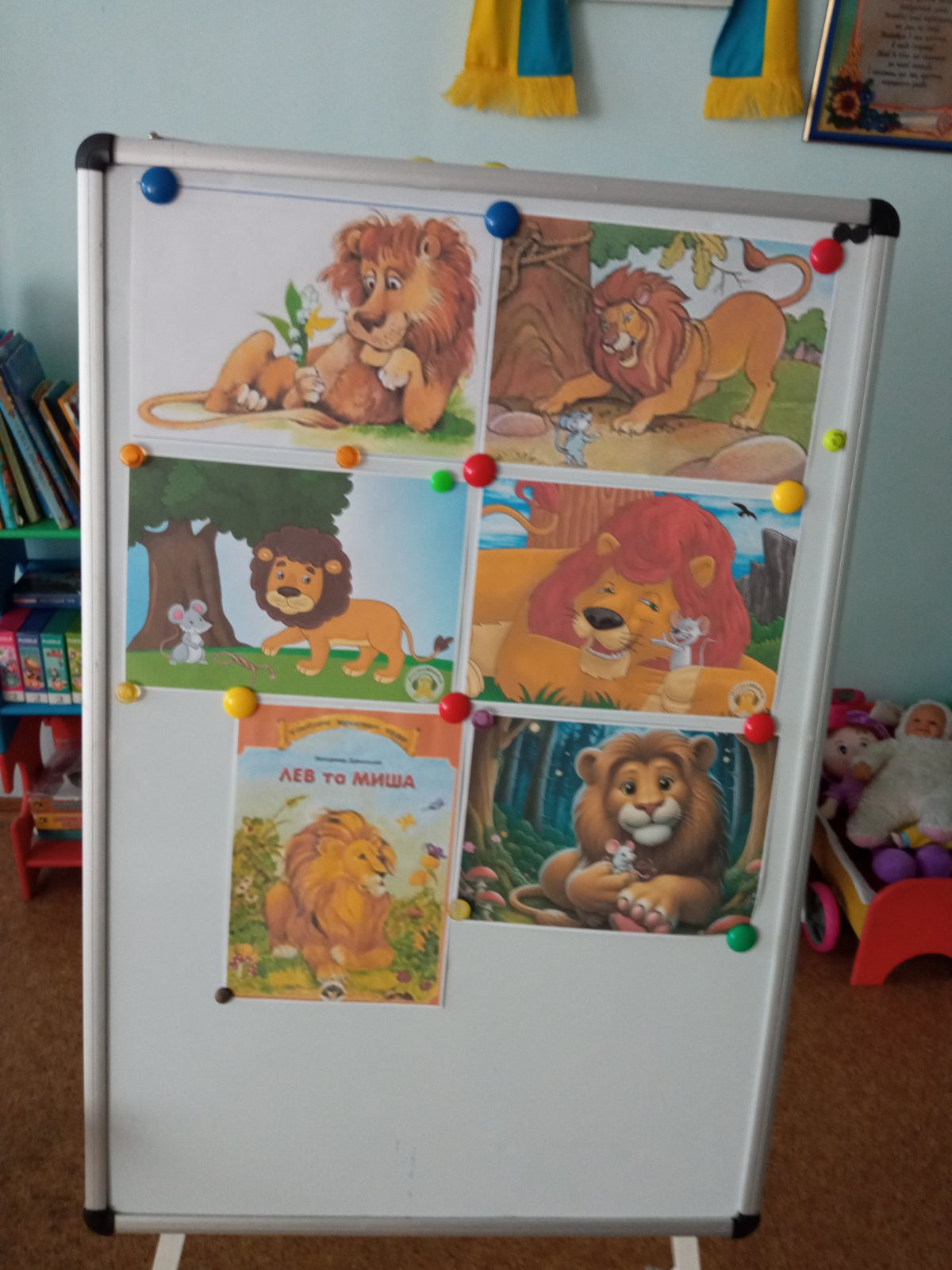 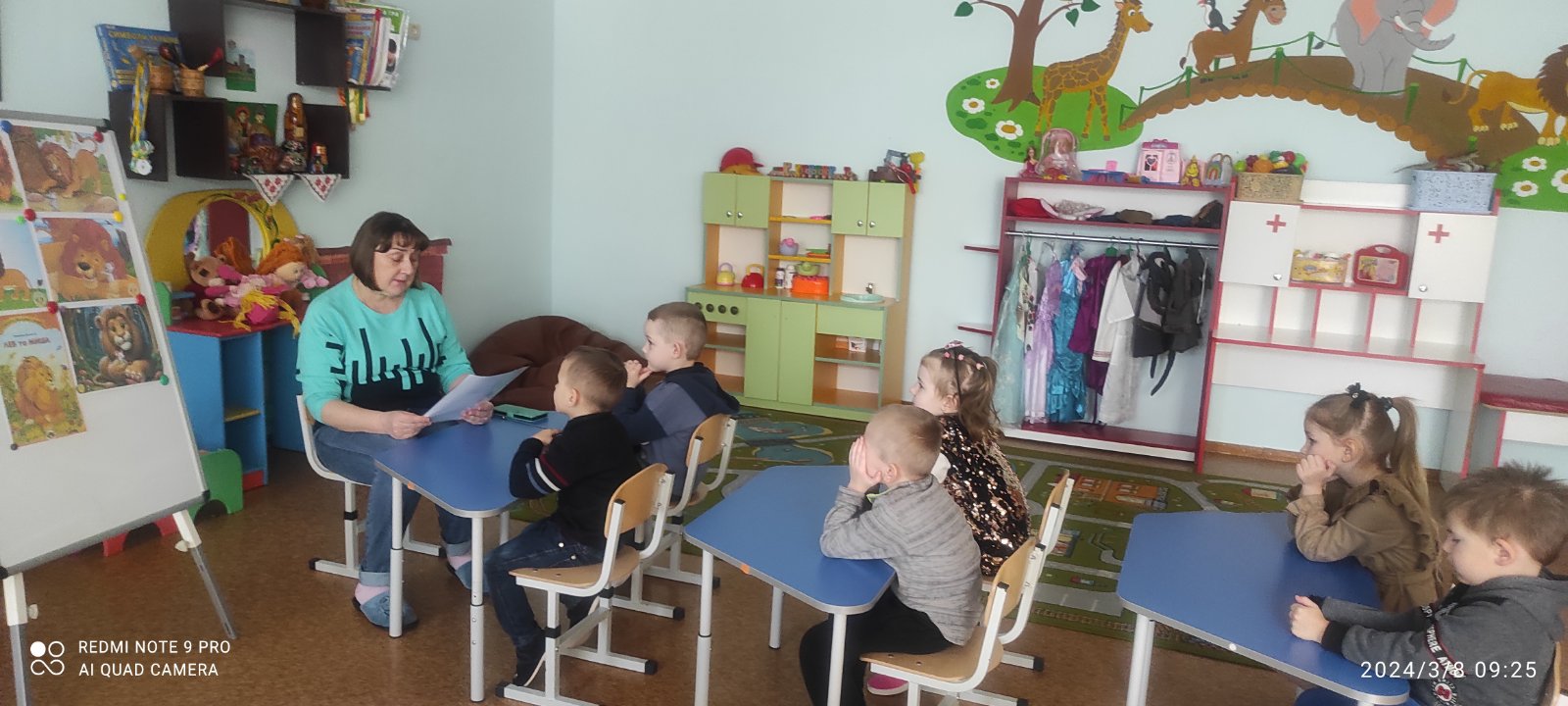 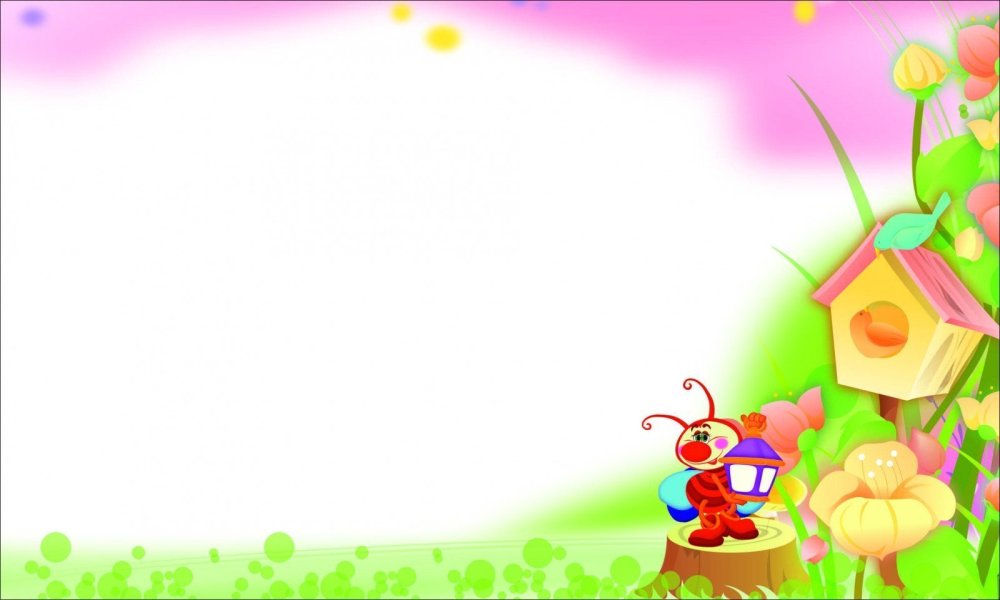 Створення колажу «Розумні казки»
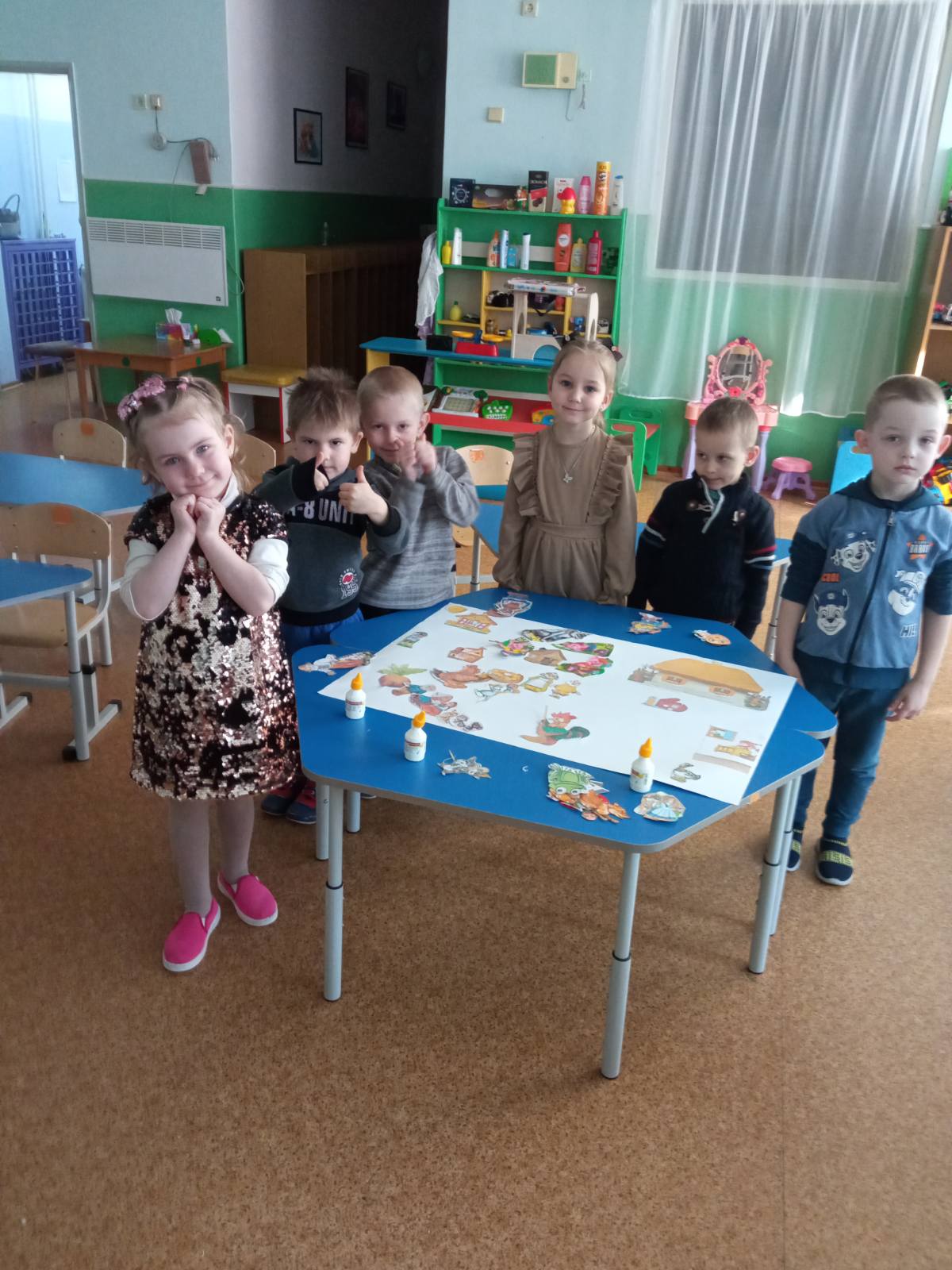 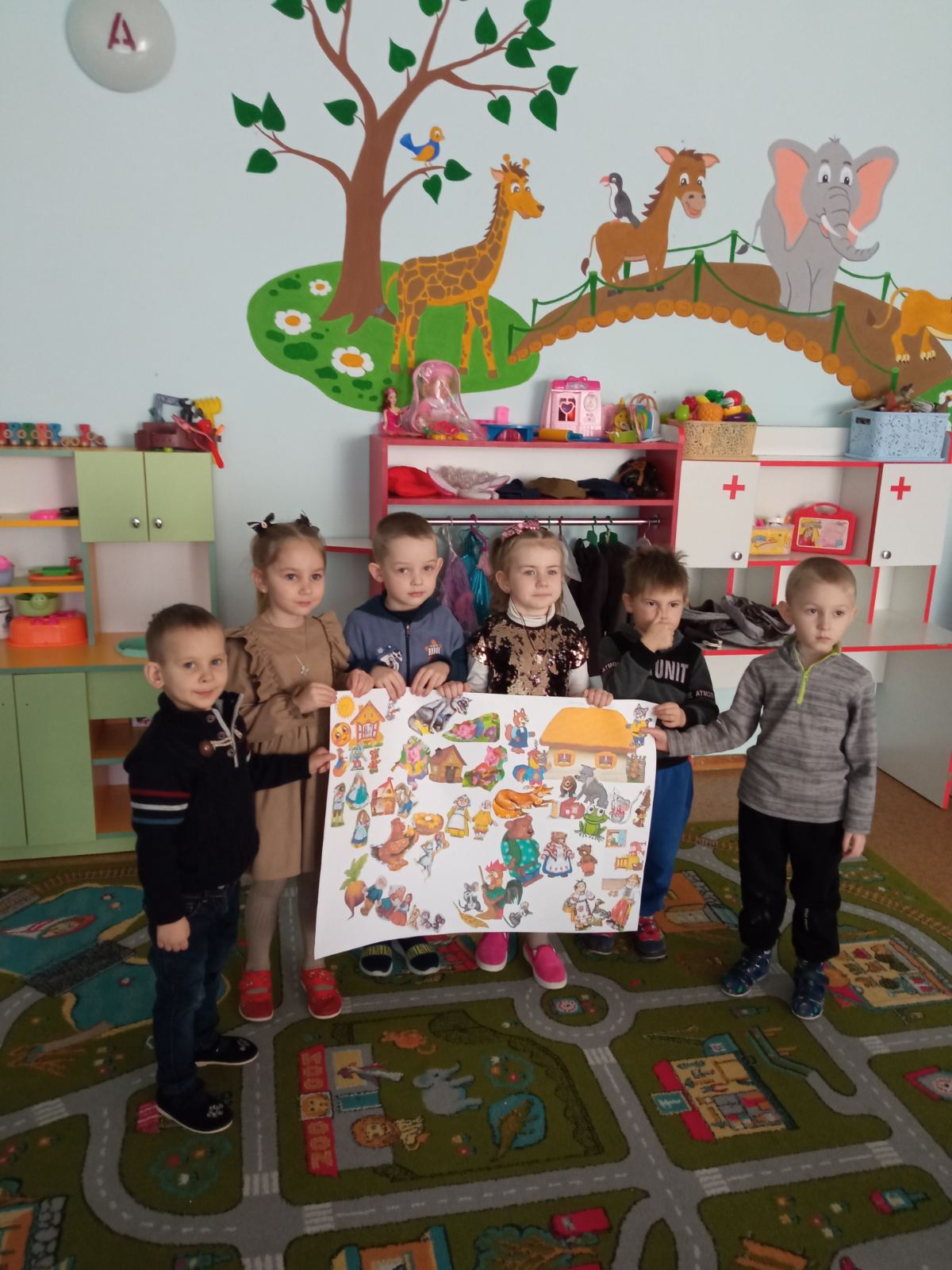 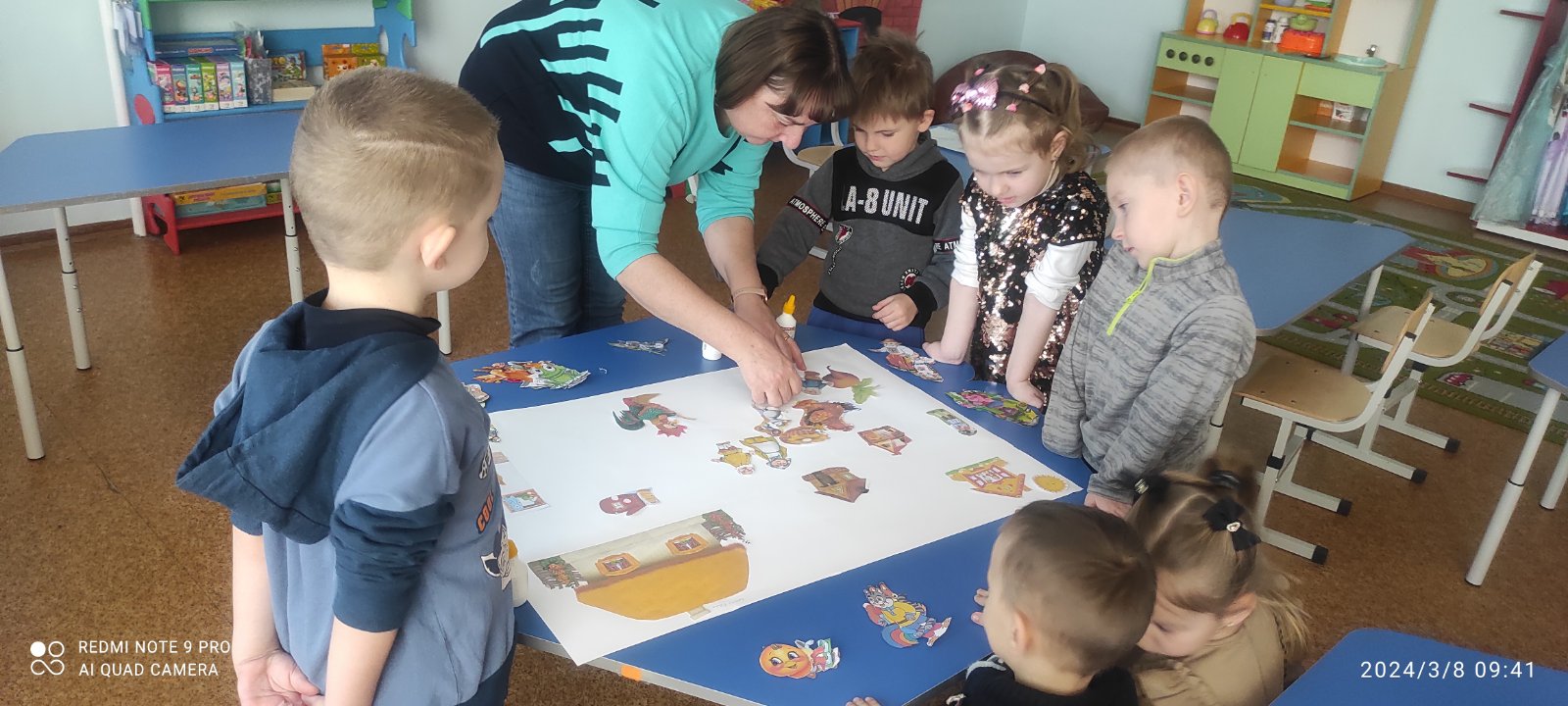 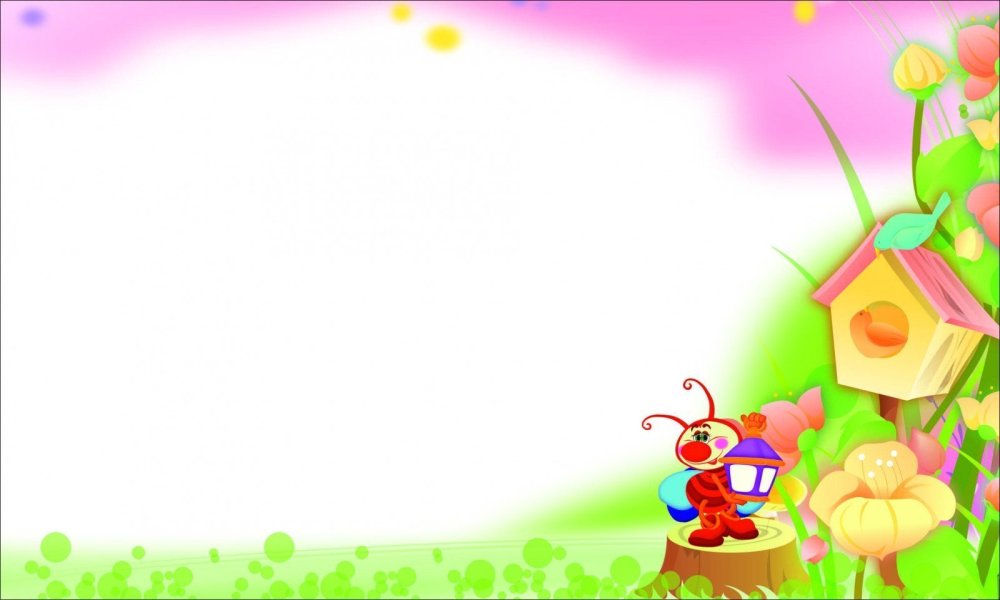 Подорож в кімнату казок
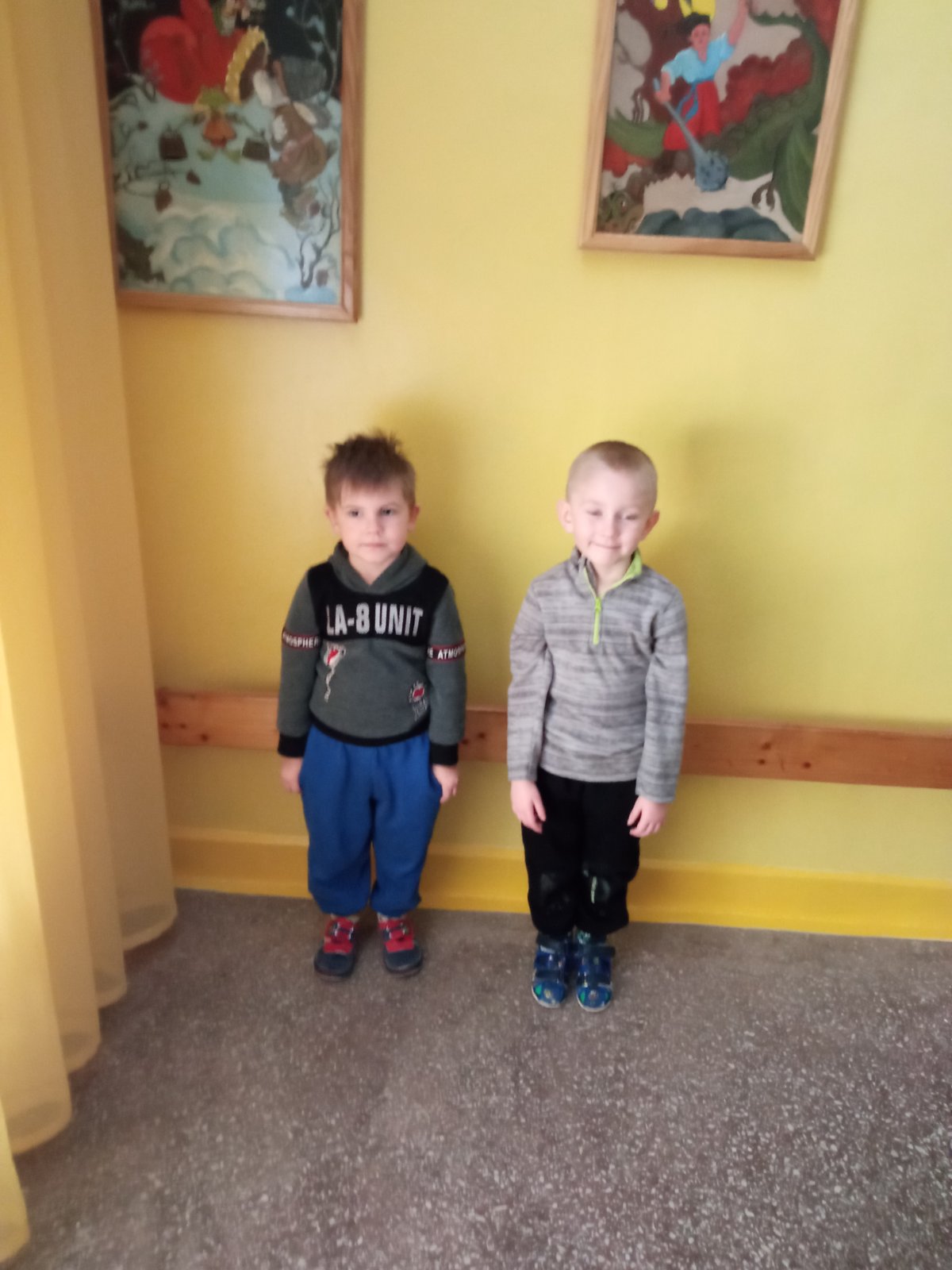 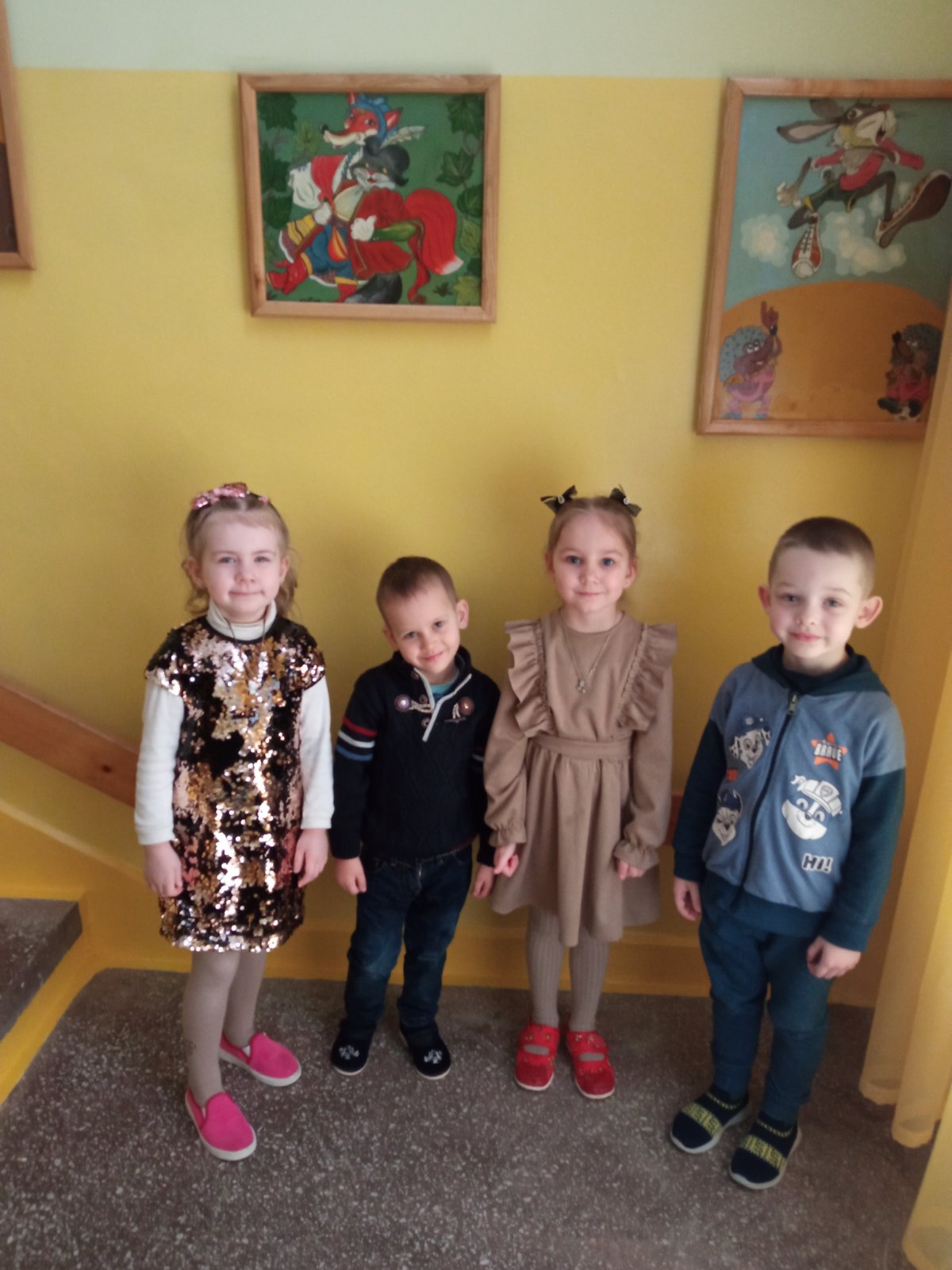 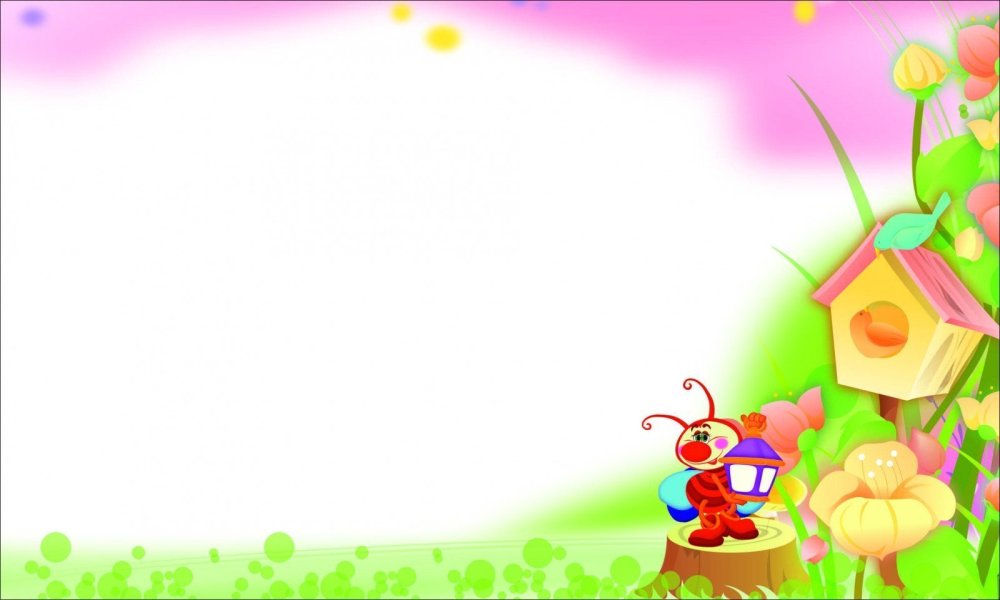 Дякую заувагу!